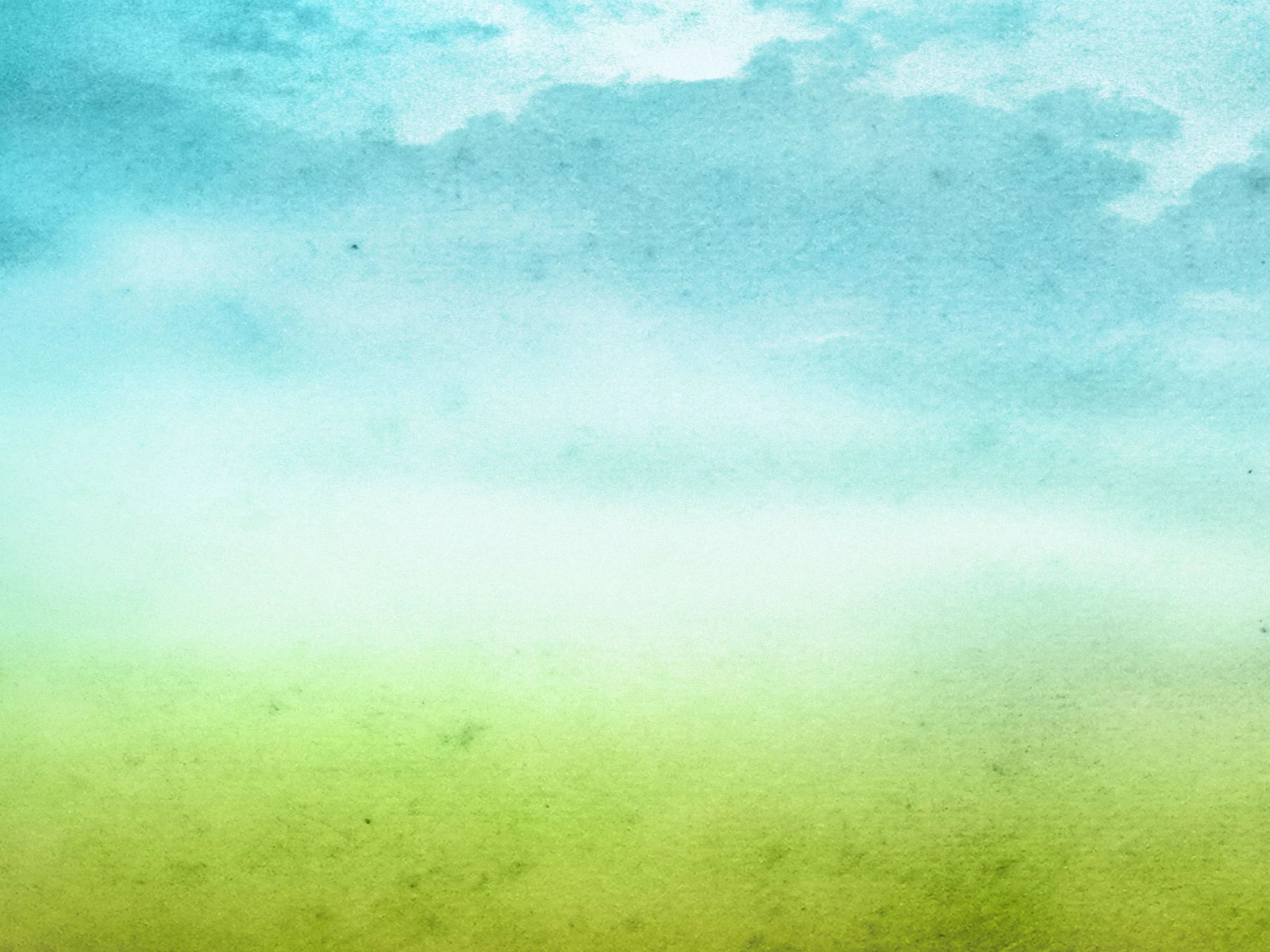 МКОУ ХМР СОШ с. Елизарово
Научно-исследовательский проект:
Растения – природные синоптики
с. Елизарово 2024 г.
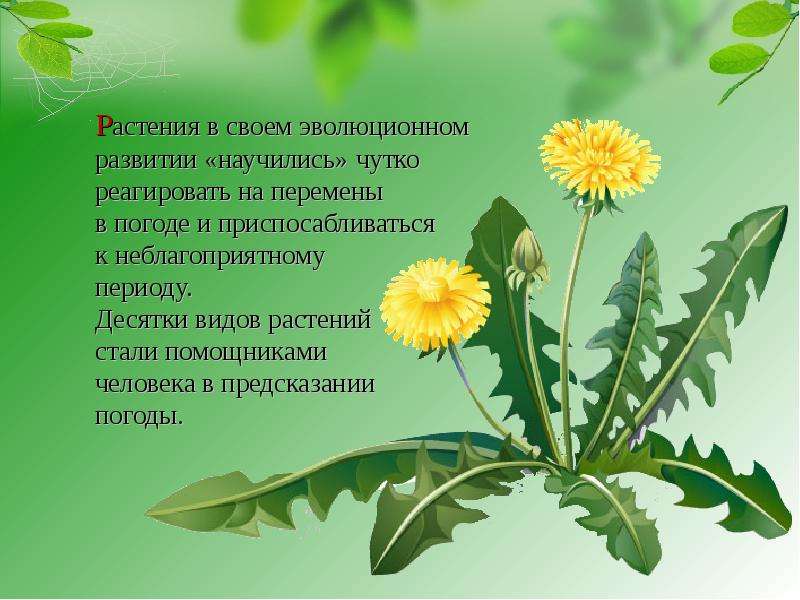 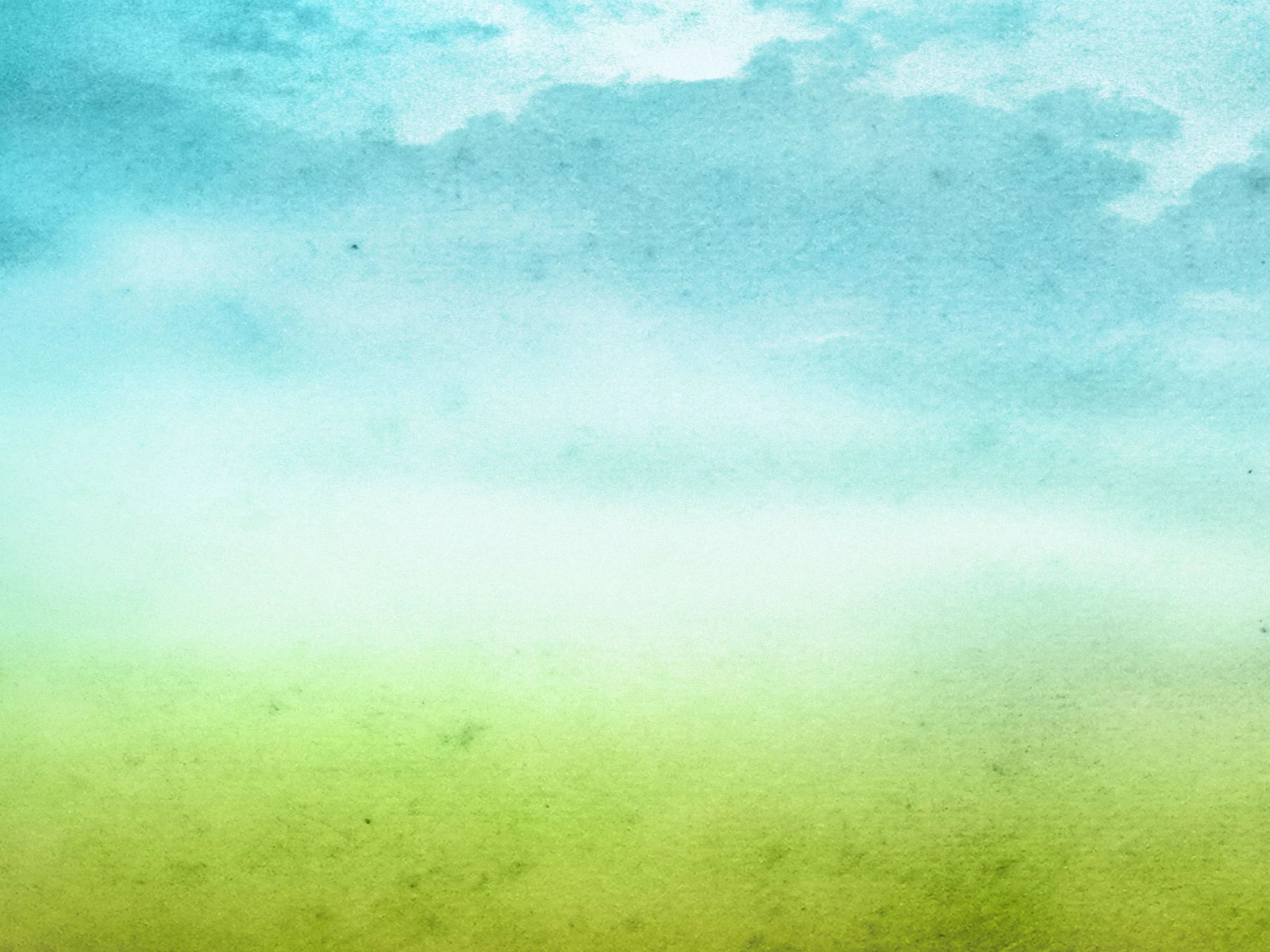 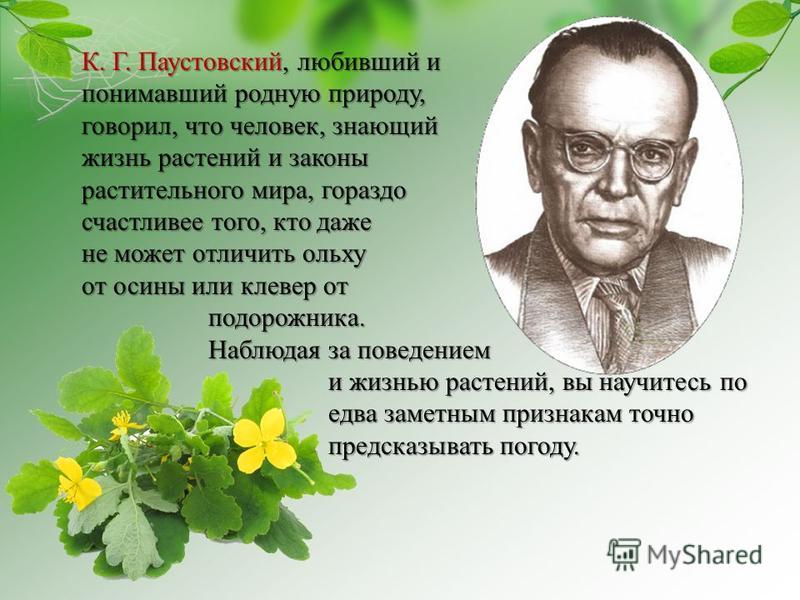 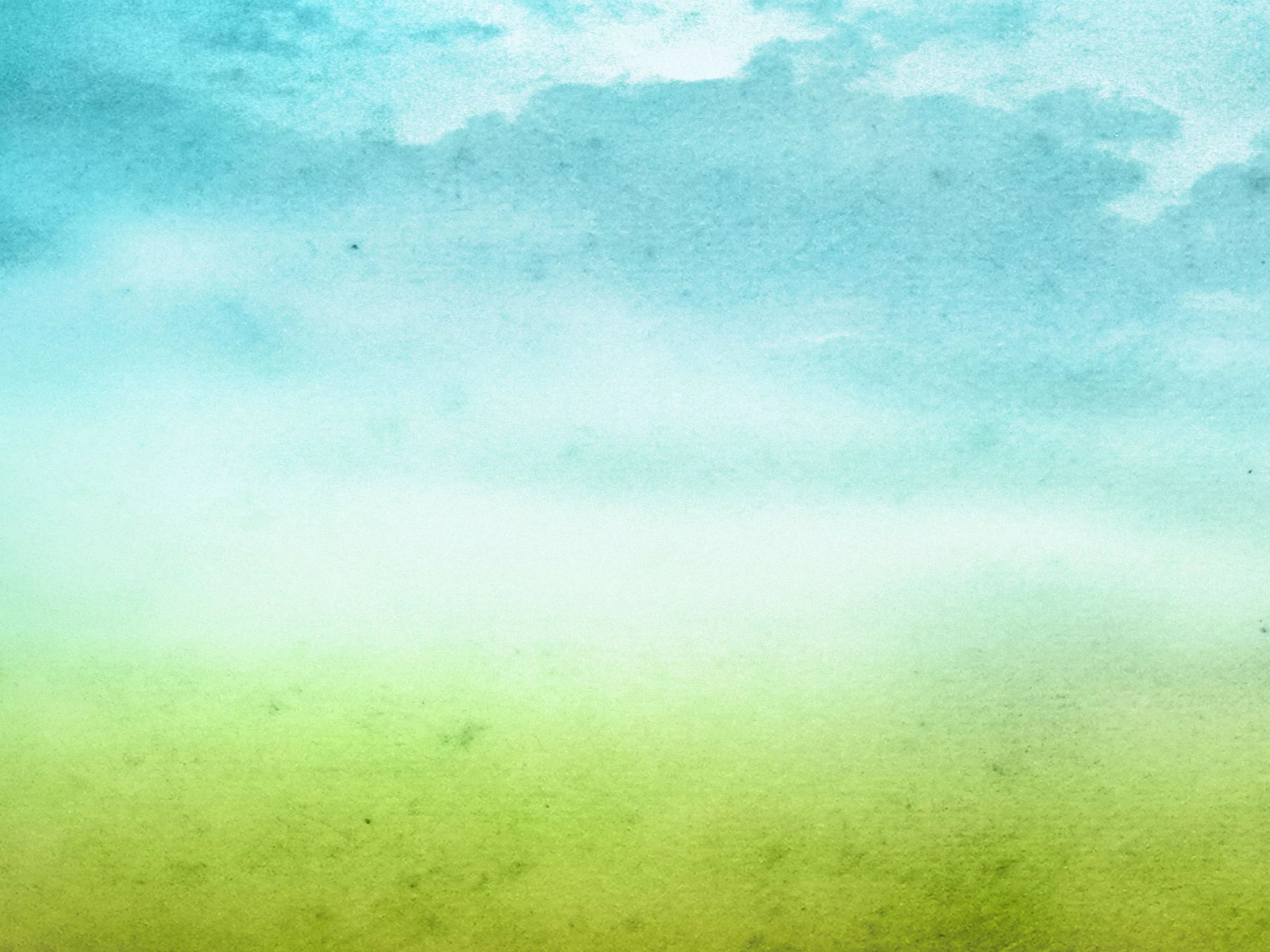 Ученым известно сейчас около 600 видов животных и 
400 видов растений, которые могут выступать как барометры, индикаторы влажности и температуры: предсказатели штормов, бурь или хорошей безоблачной погоды. Одни перед выпадением осадков закрывают цветы или соцветия, другие активно выделяют нектар, третьи перед дождем выделяют капельки влаги.
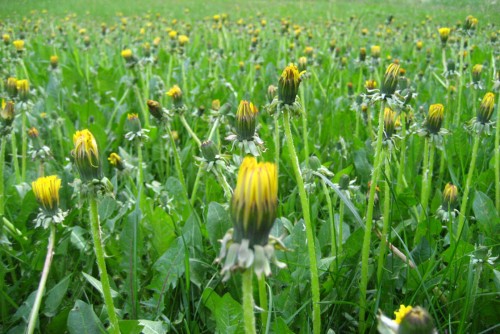 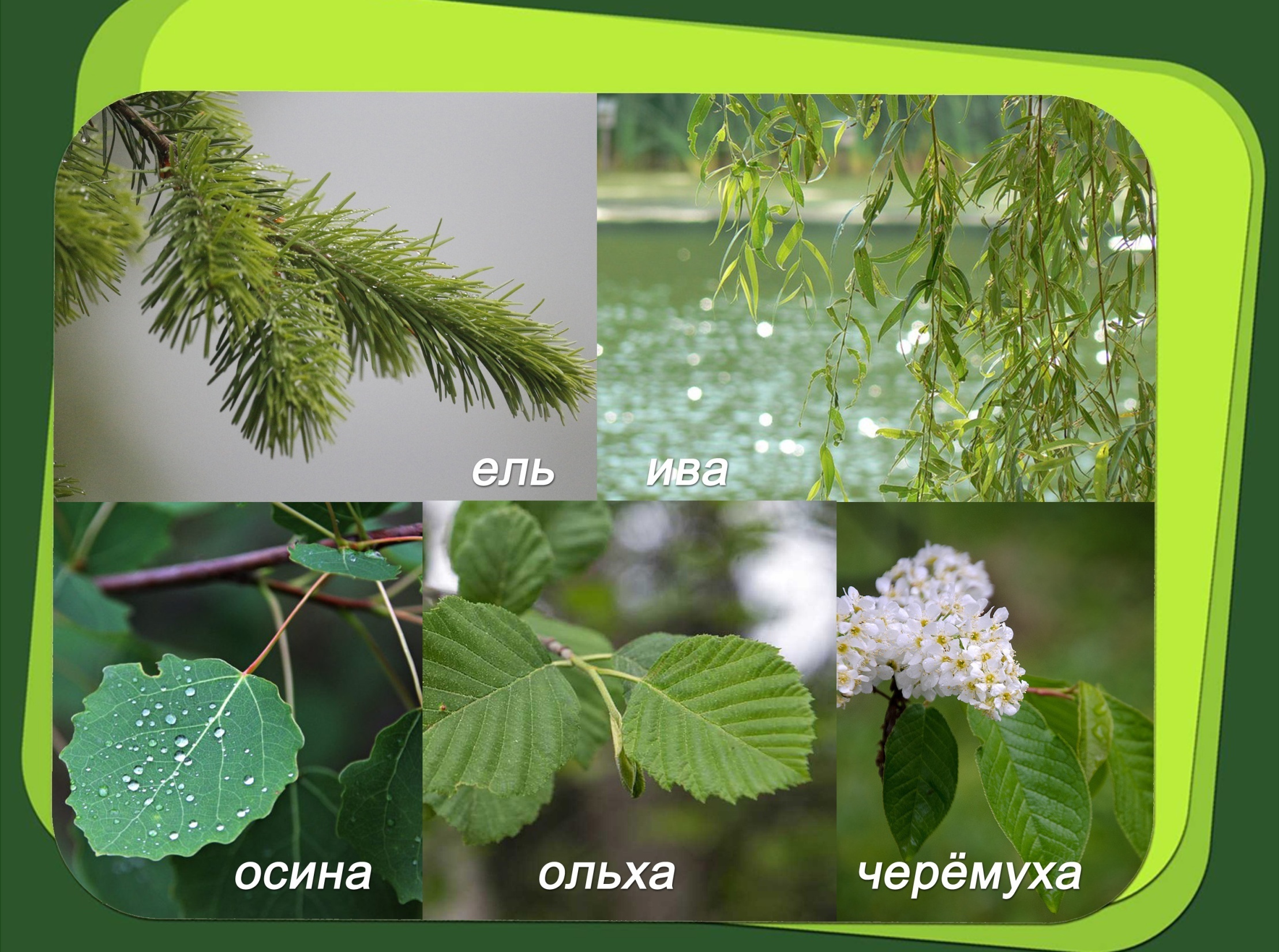 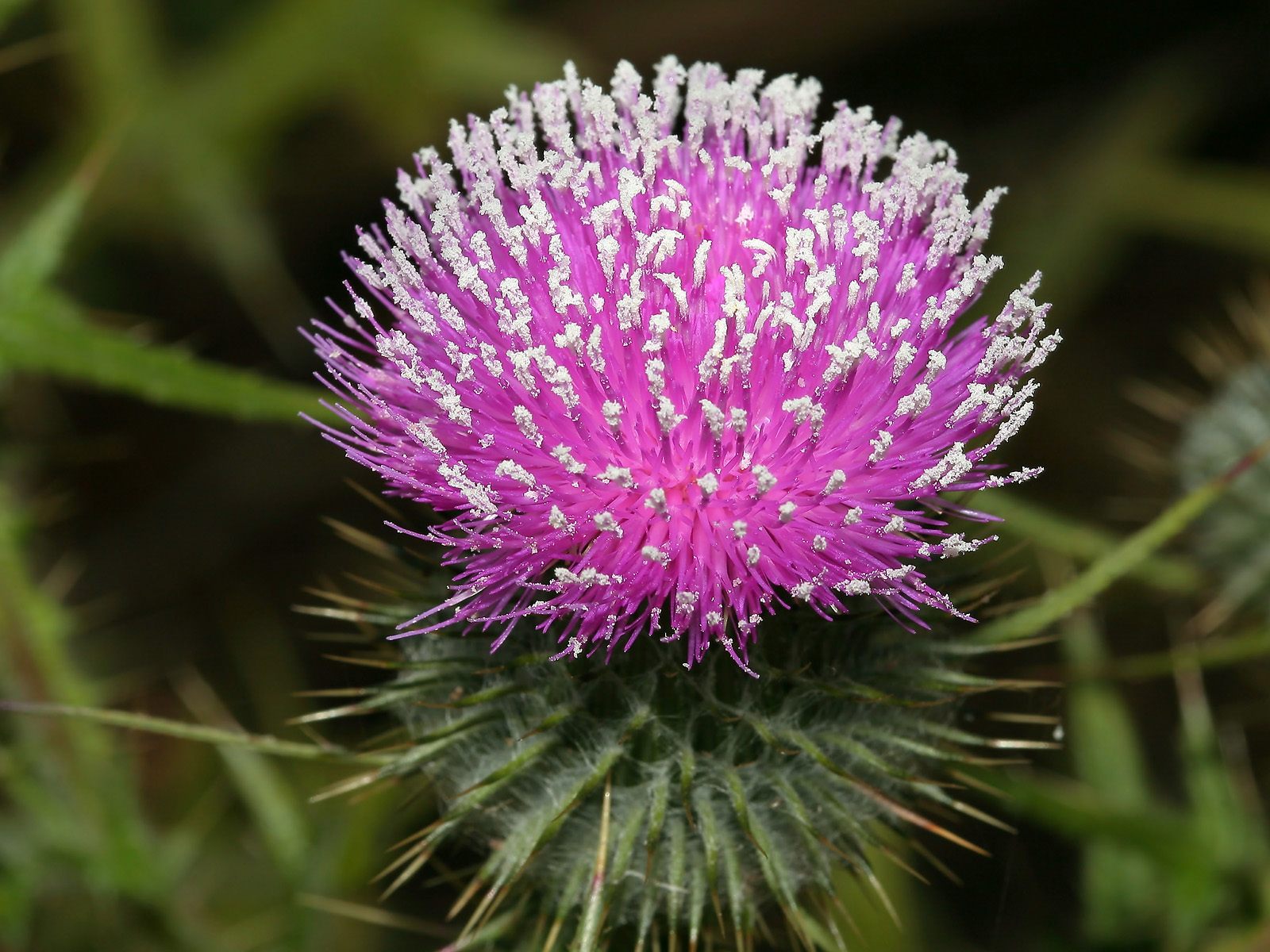 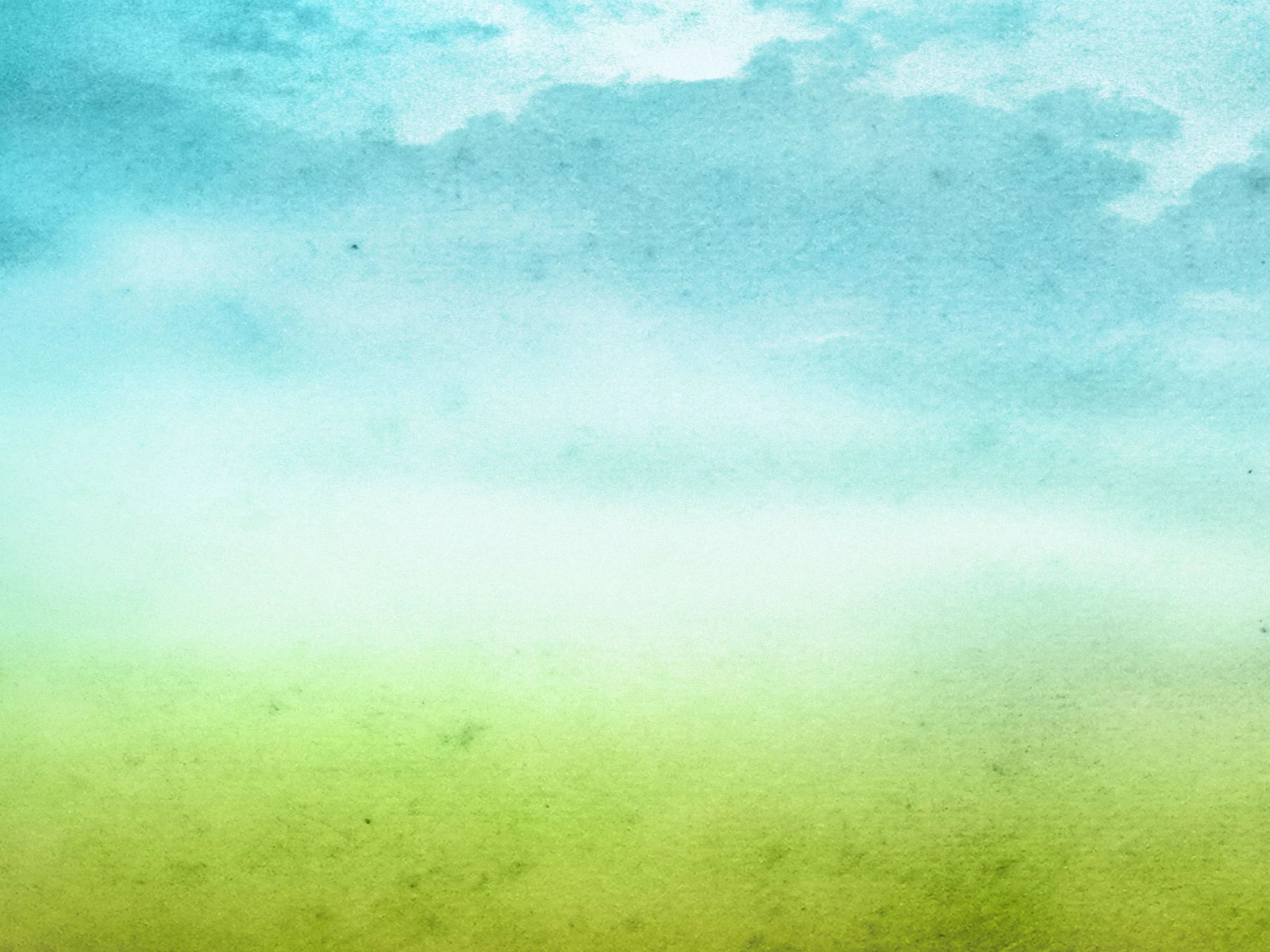 Цель  и  задачи:
Цель:
    Выяснить, какие растения являются естественными природными предсказателями погоды.
    Задачи:
Изучить проблему в специальной биологической литературе и сайтах интернета;
Познакомиться с растениями – синоптиками;
Определить механизм реагирования растений - синоптиков на погодные условия;
Провести исследование по изучению растений – природных синоптиков;
Проанализировать феномен растений–синоптиков в жизни человека;
Сделать выводы о целесообразности применения растений в предсказании погоды.
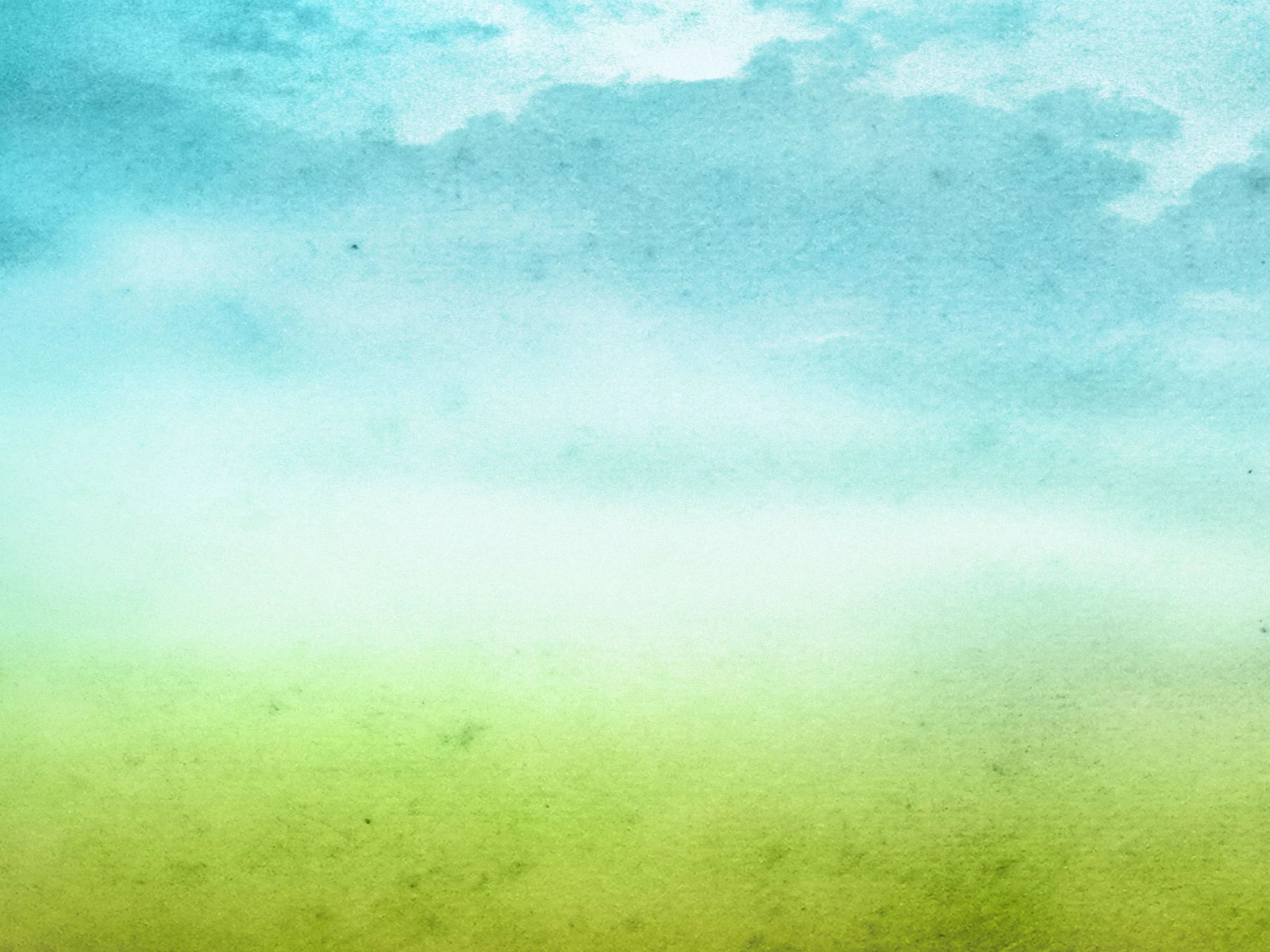 Для решения задач были использованы  следующие методы:

 изучение литературы по проблеме исследования; 
 сравнение;
 анализ; 
 систематизация и обобщение полученных данных;
 наблюдение; 
 эксперимент;
анкетирование.
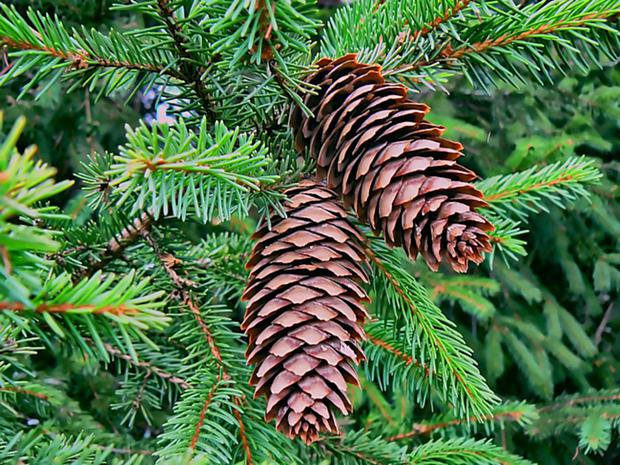 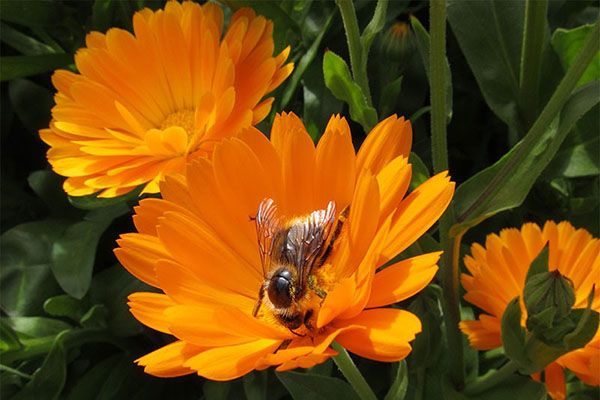 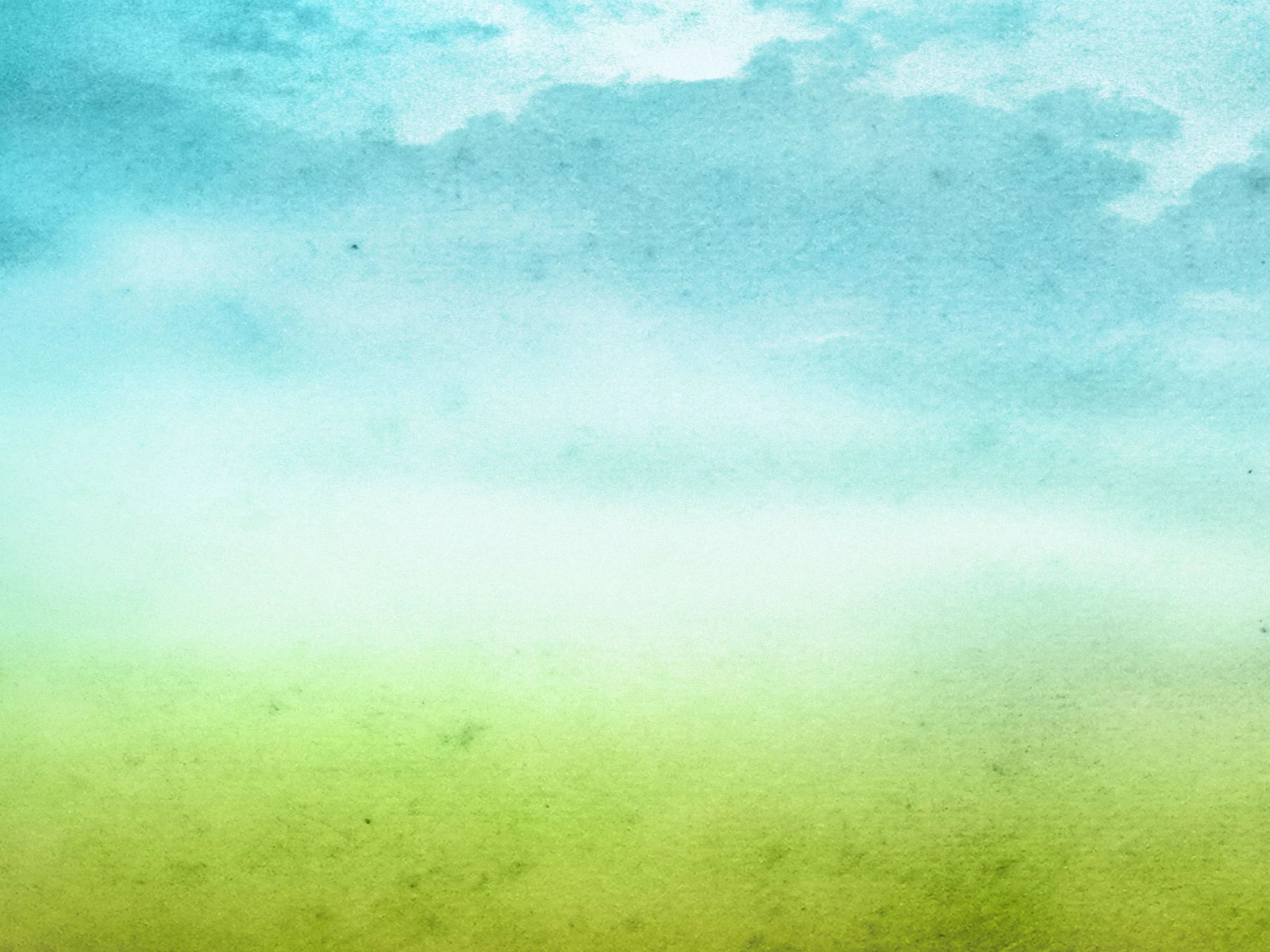 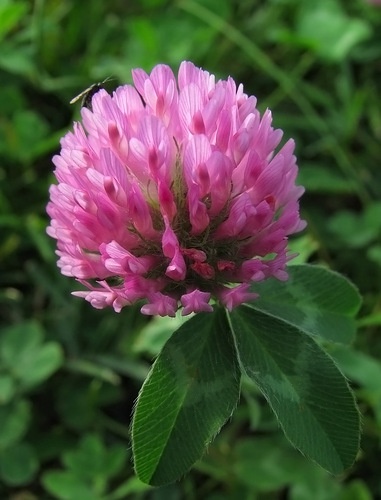 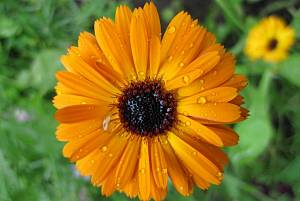 Гипотеза:
Если вести наблюдение за растениями в природе, то можно определить прогноз погоды, не имея специальных приборов.
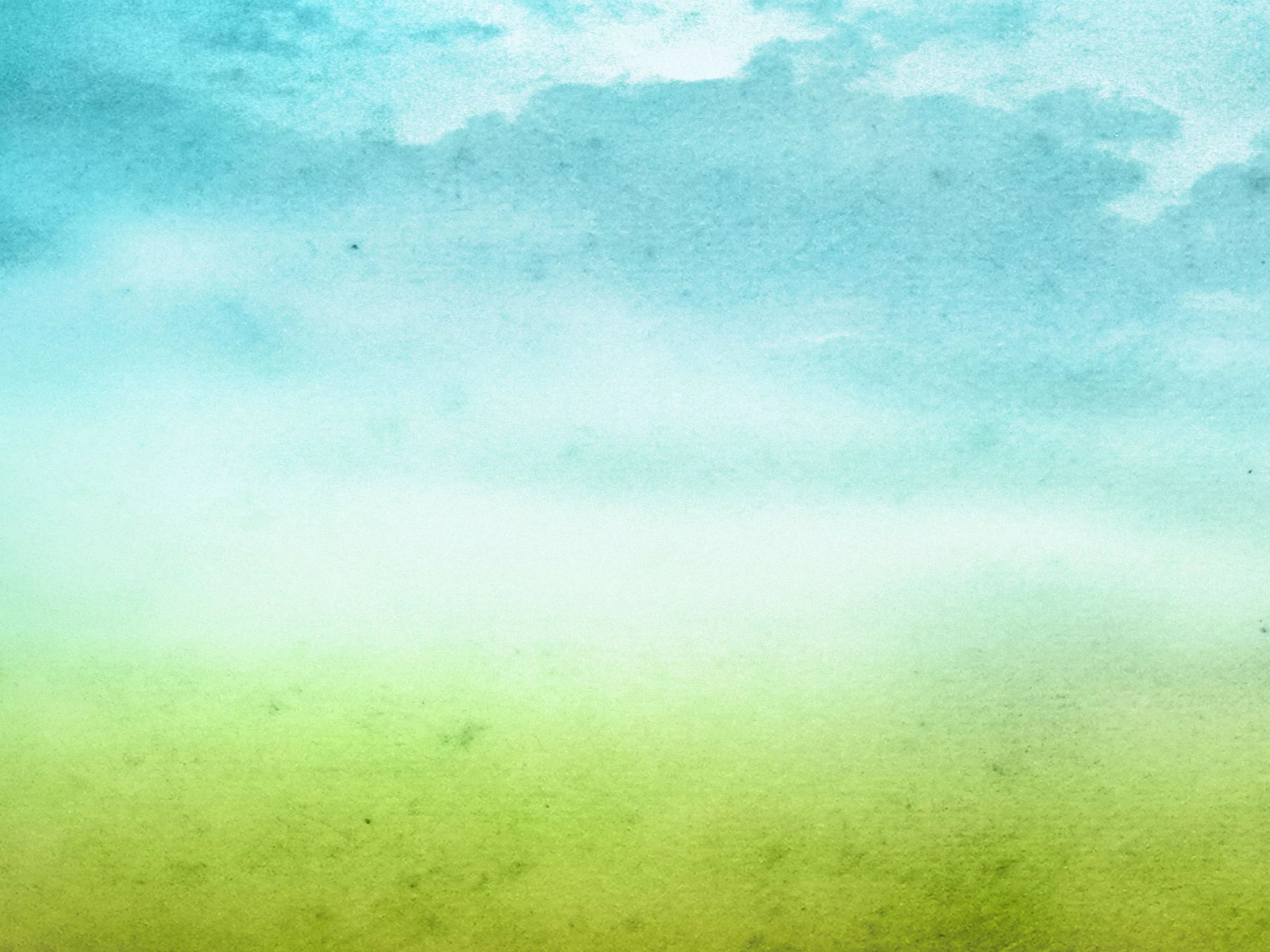 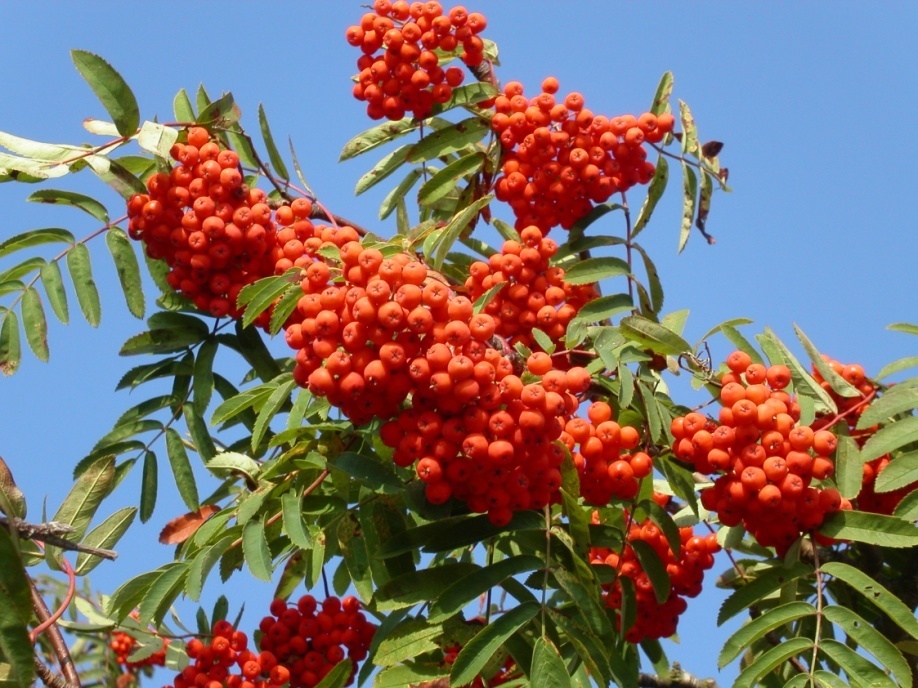 Обилие ягод рябины предвещает лютые зимние морозы
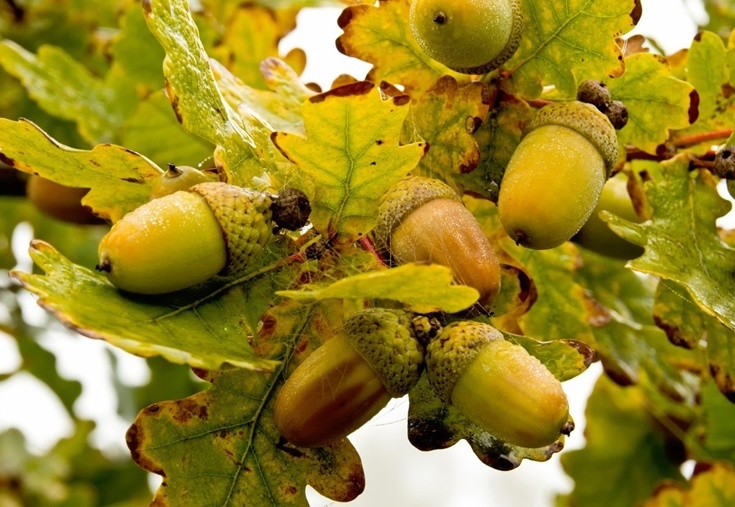 Много желудей на дубе – к продолжительной зиме
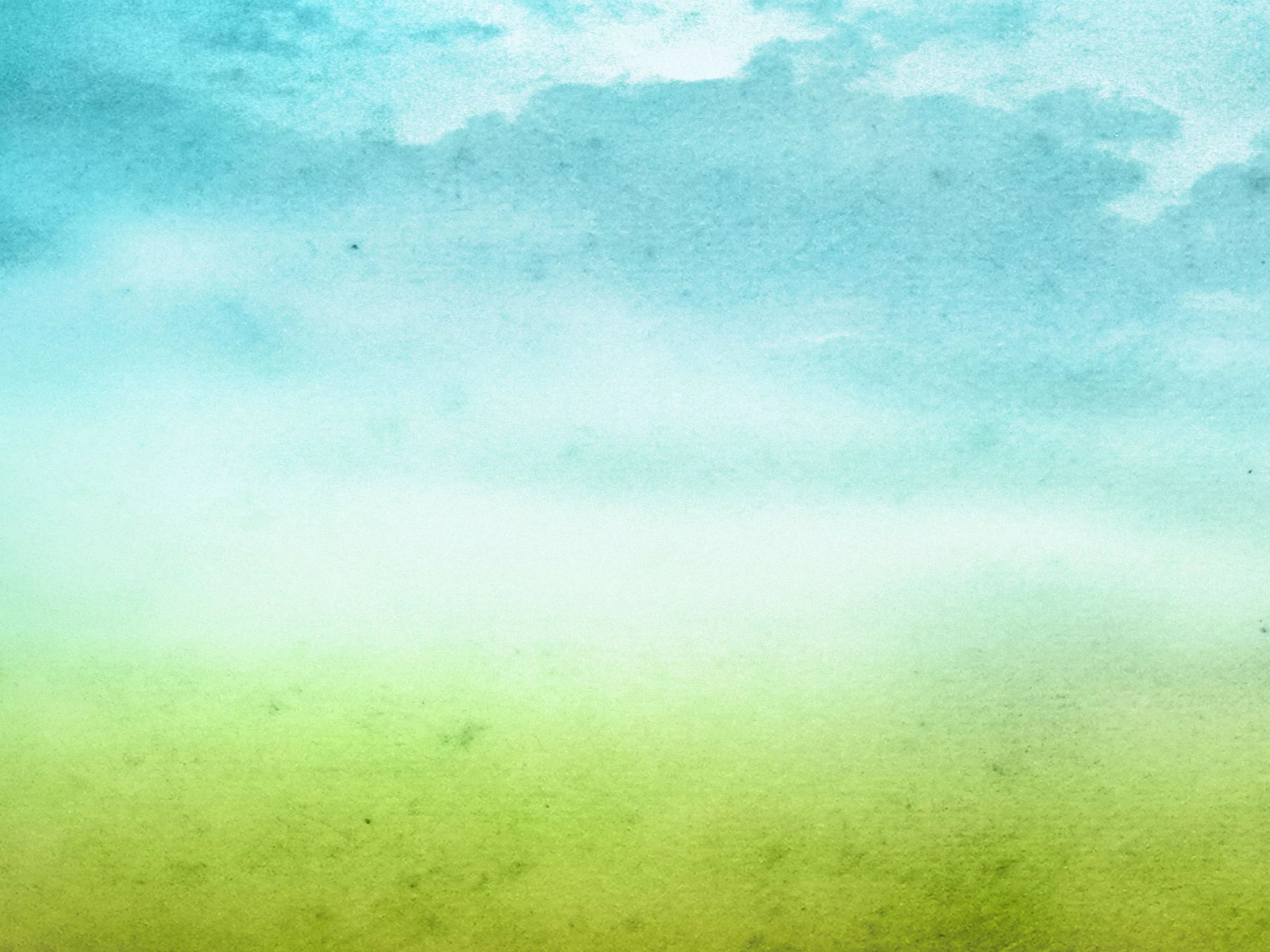 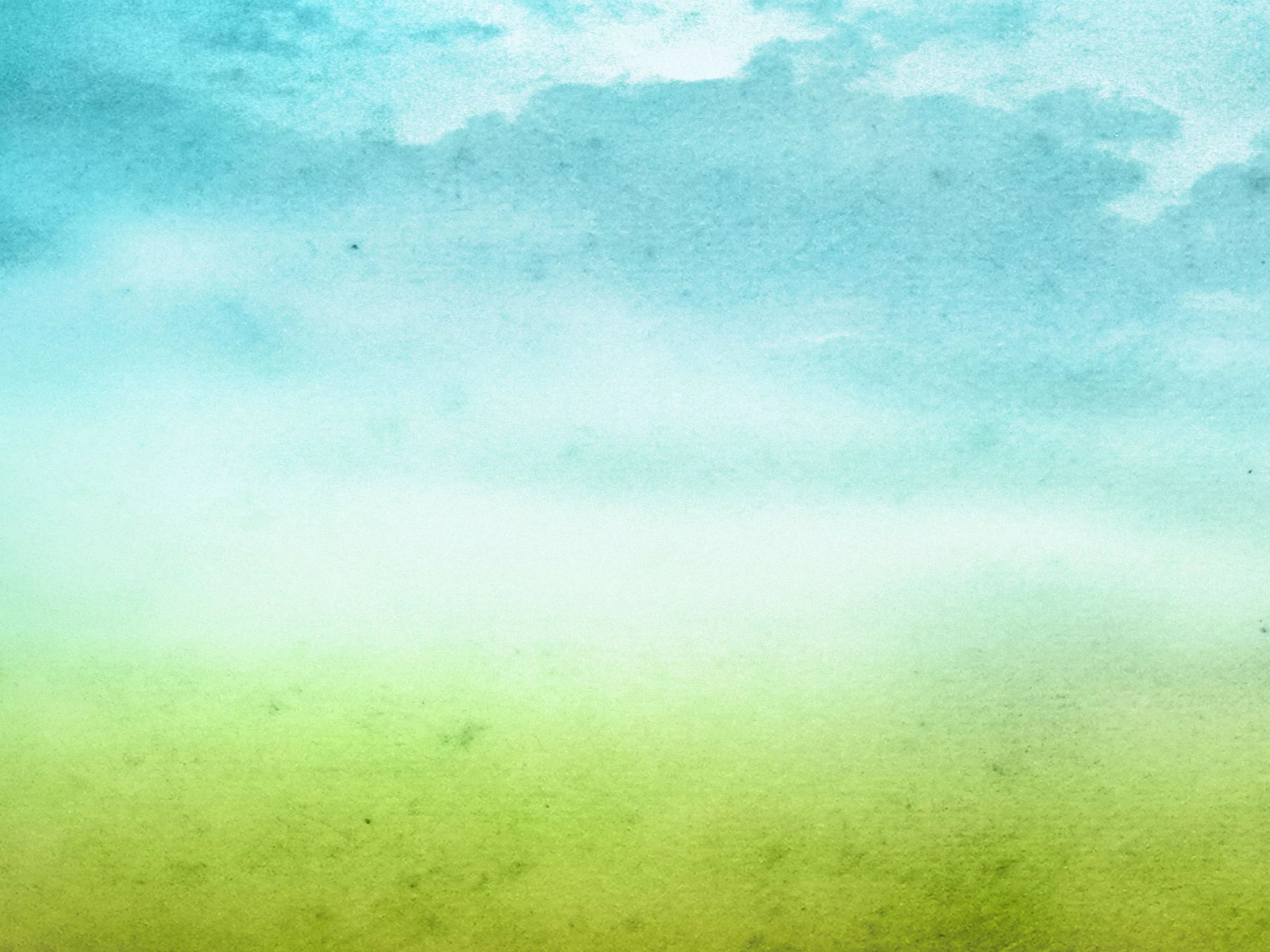 Комнатные растения «плачут» к дождю
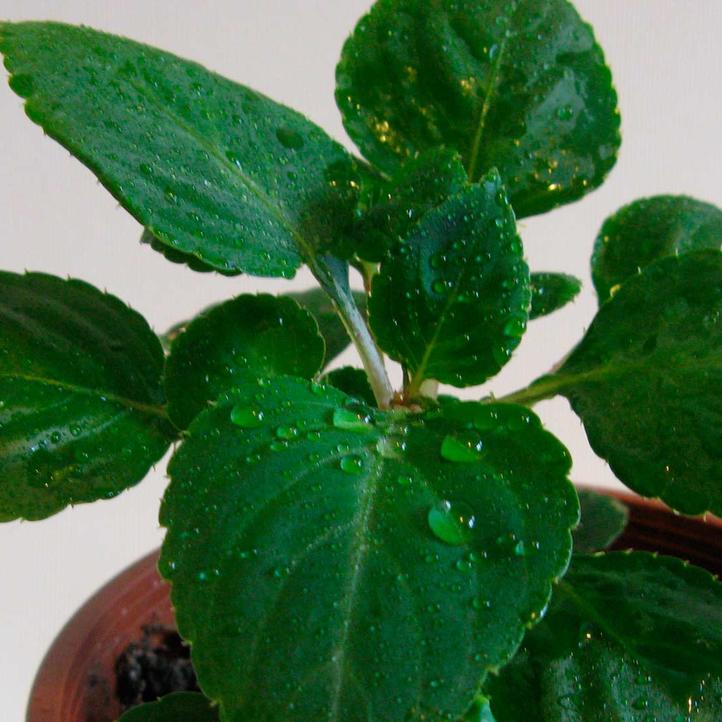 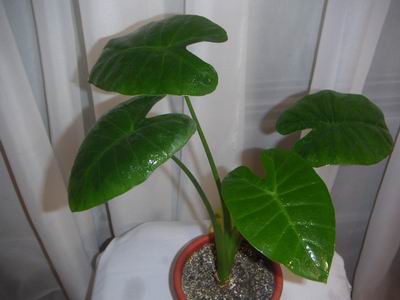 Бальзамин
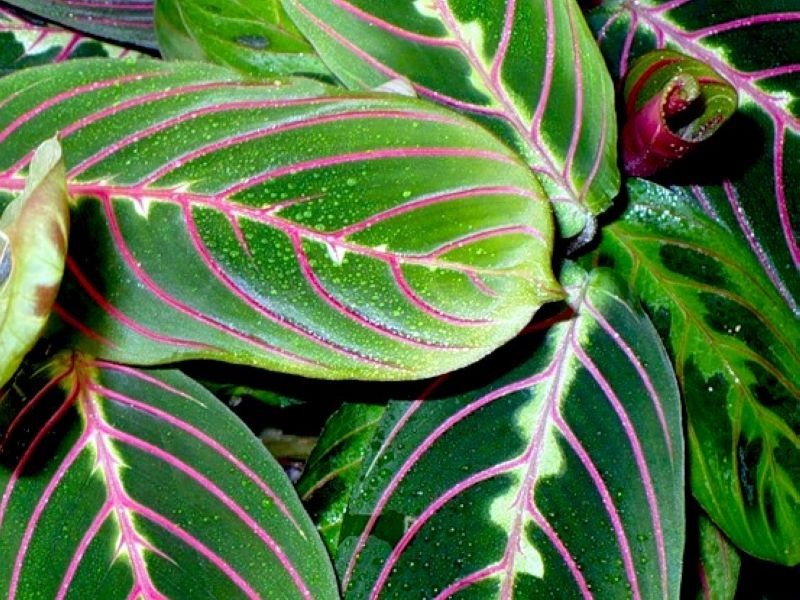 Алоказия
Маранта
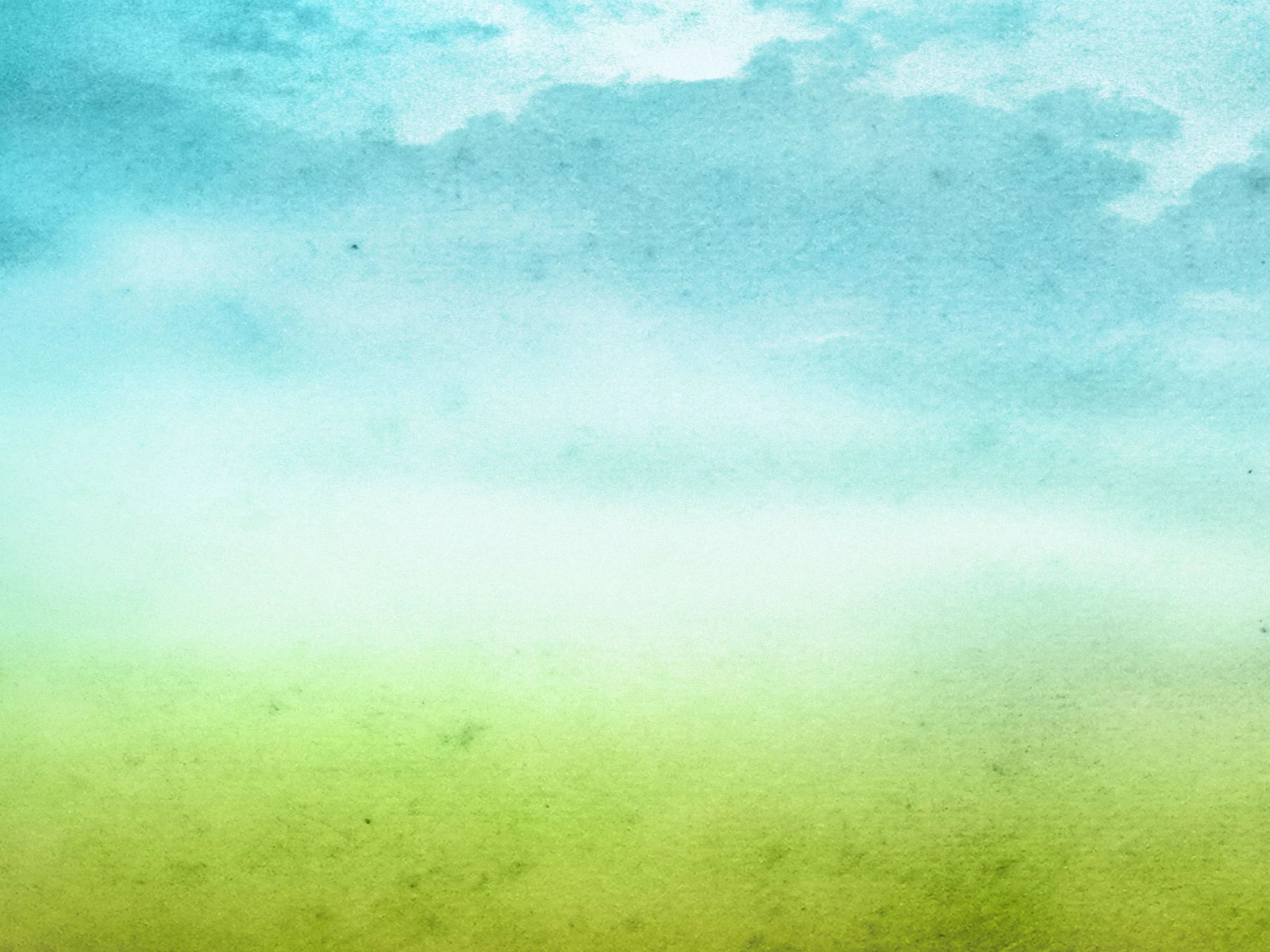 Самодельный еловый барометр и проверка его показаний
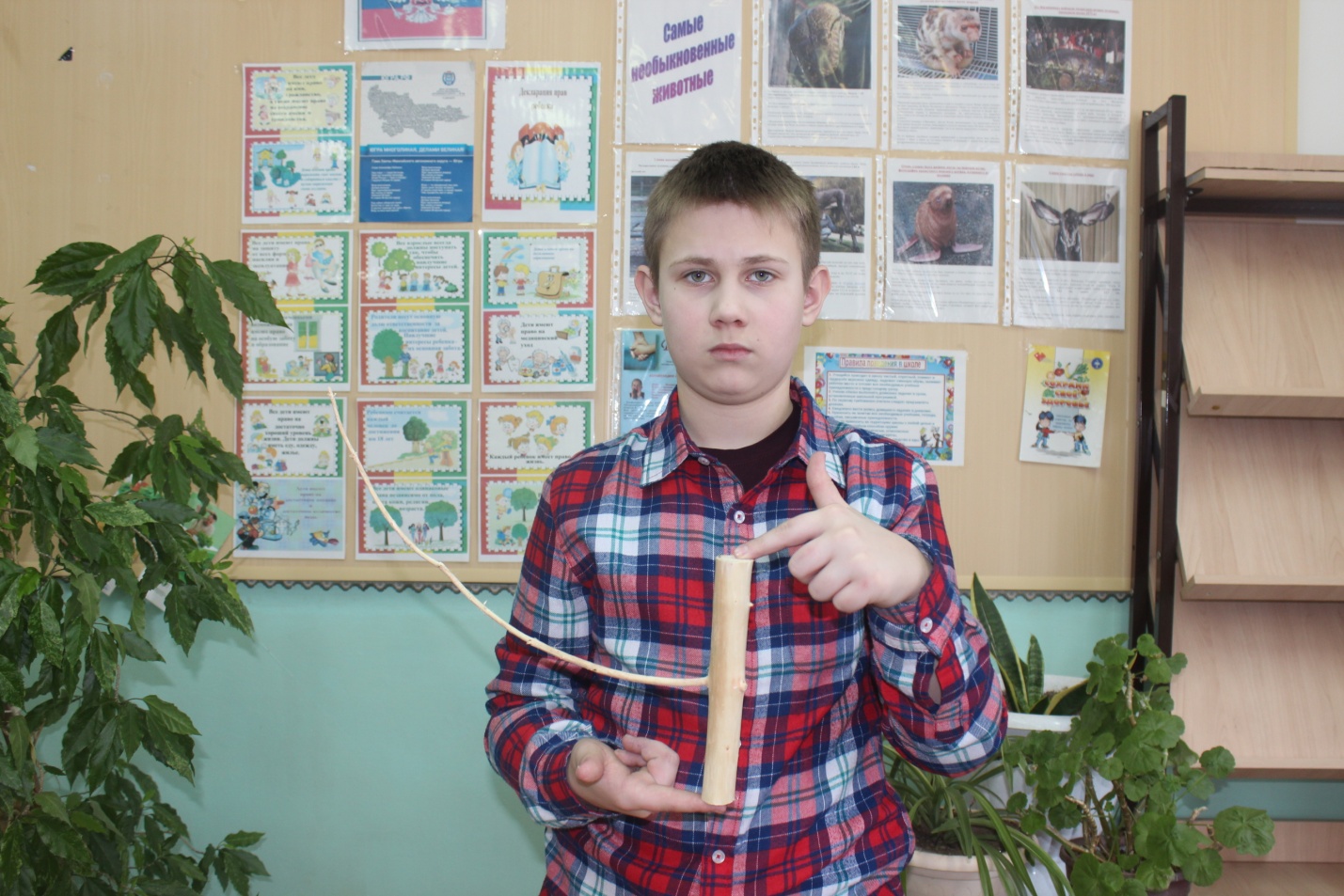 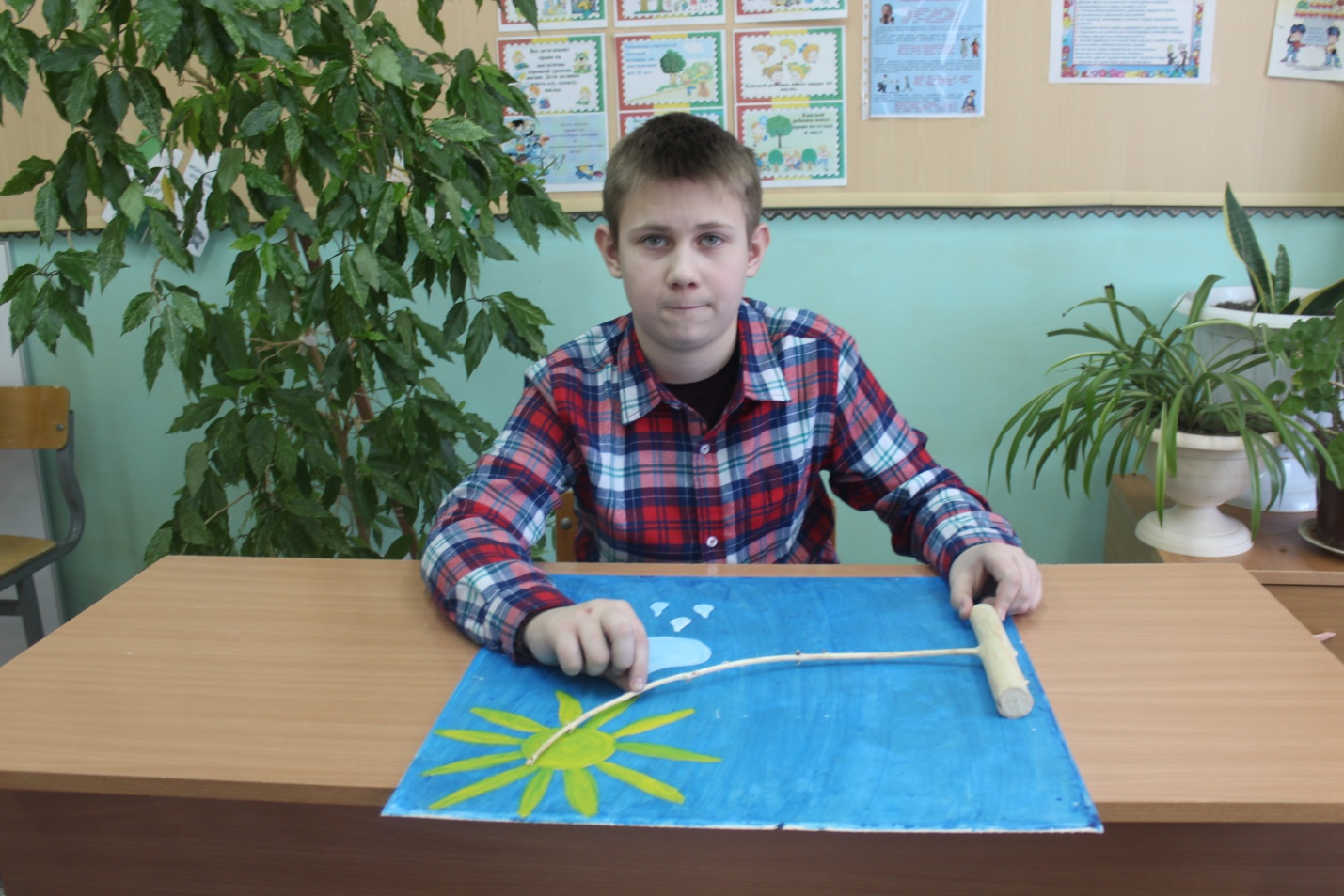 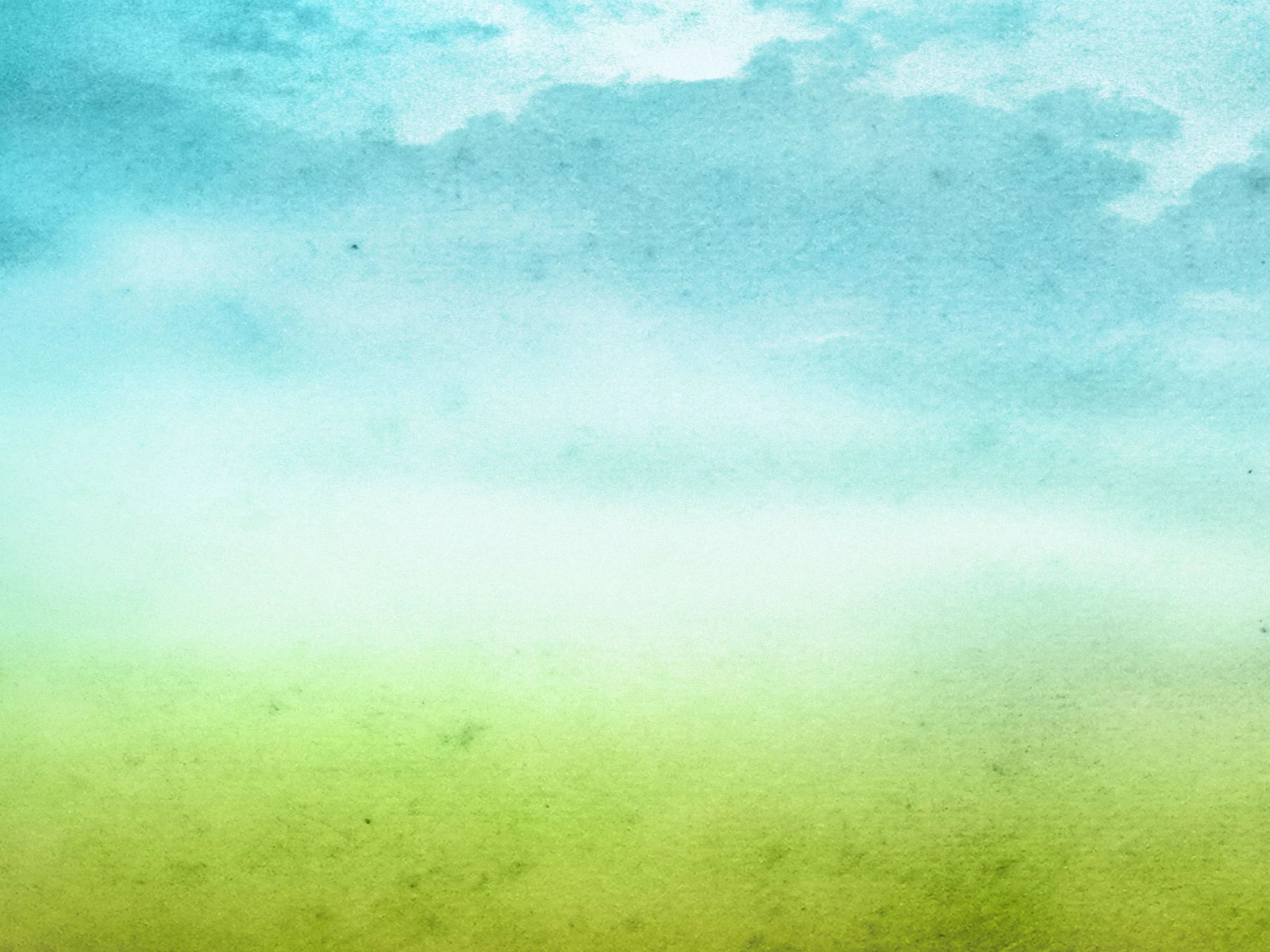 Реагирование еловой веточки на изменение погоды
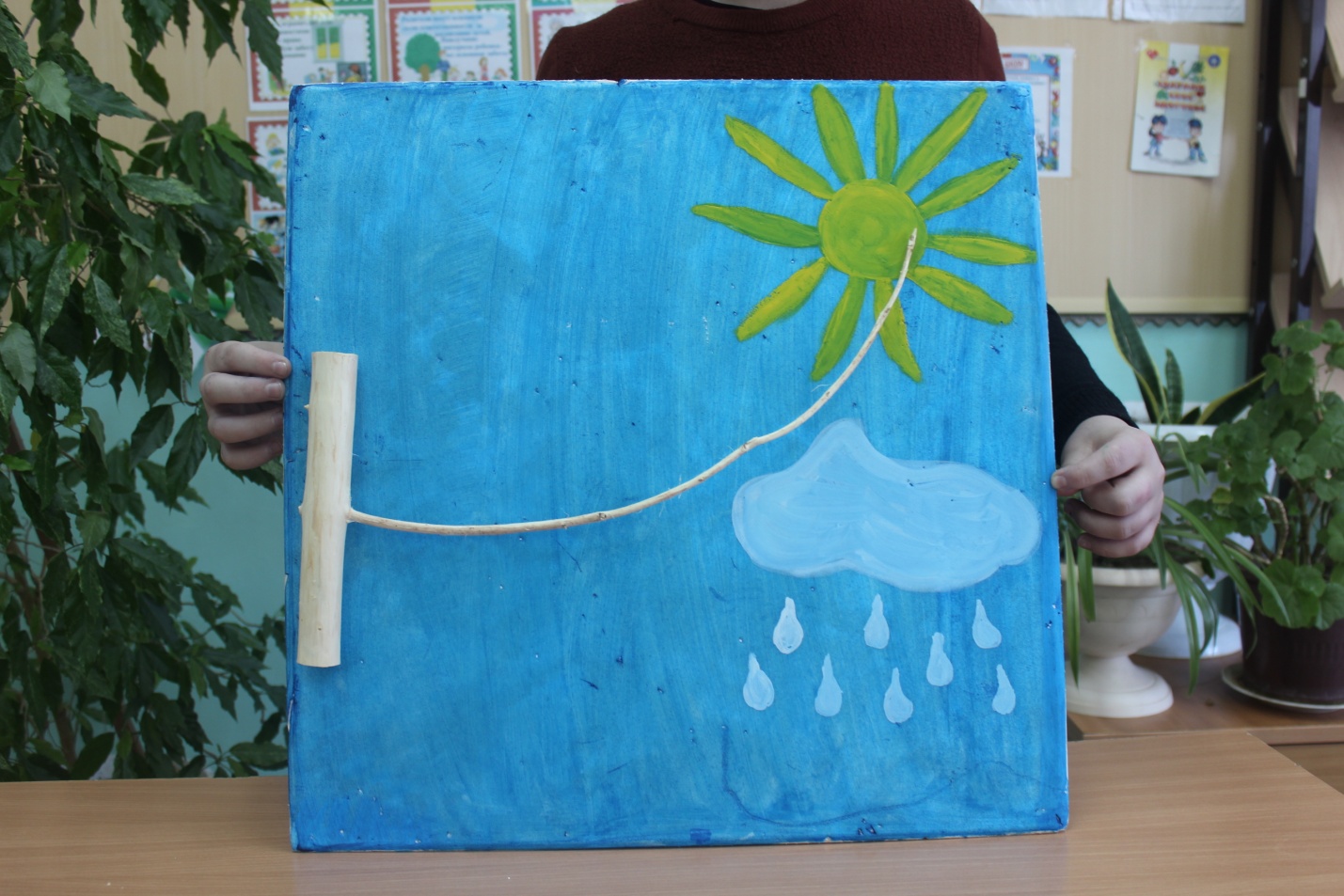 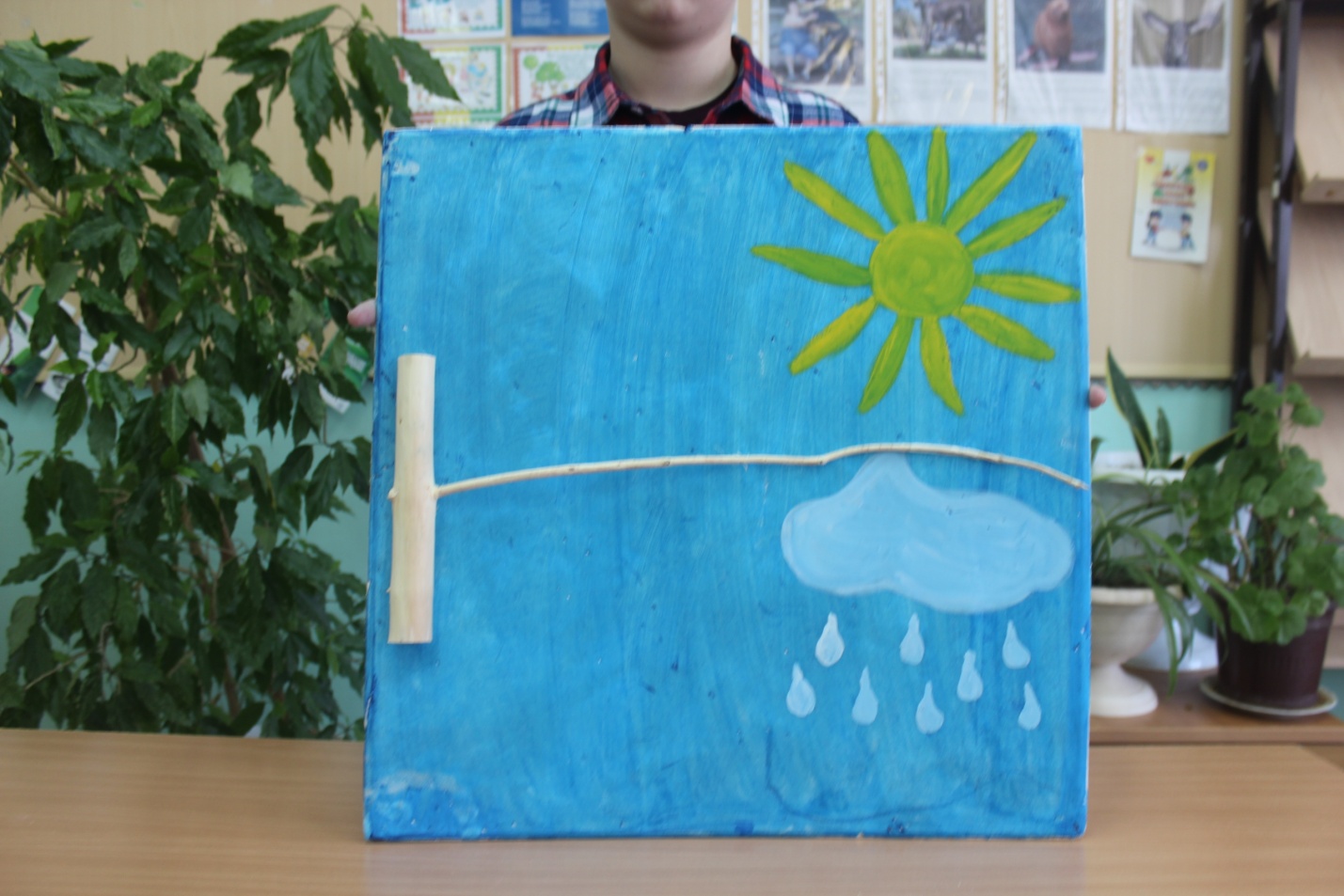 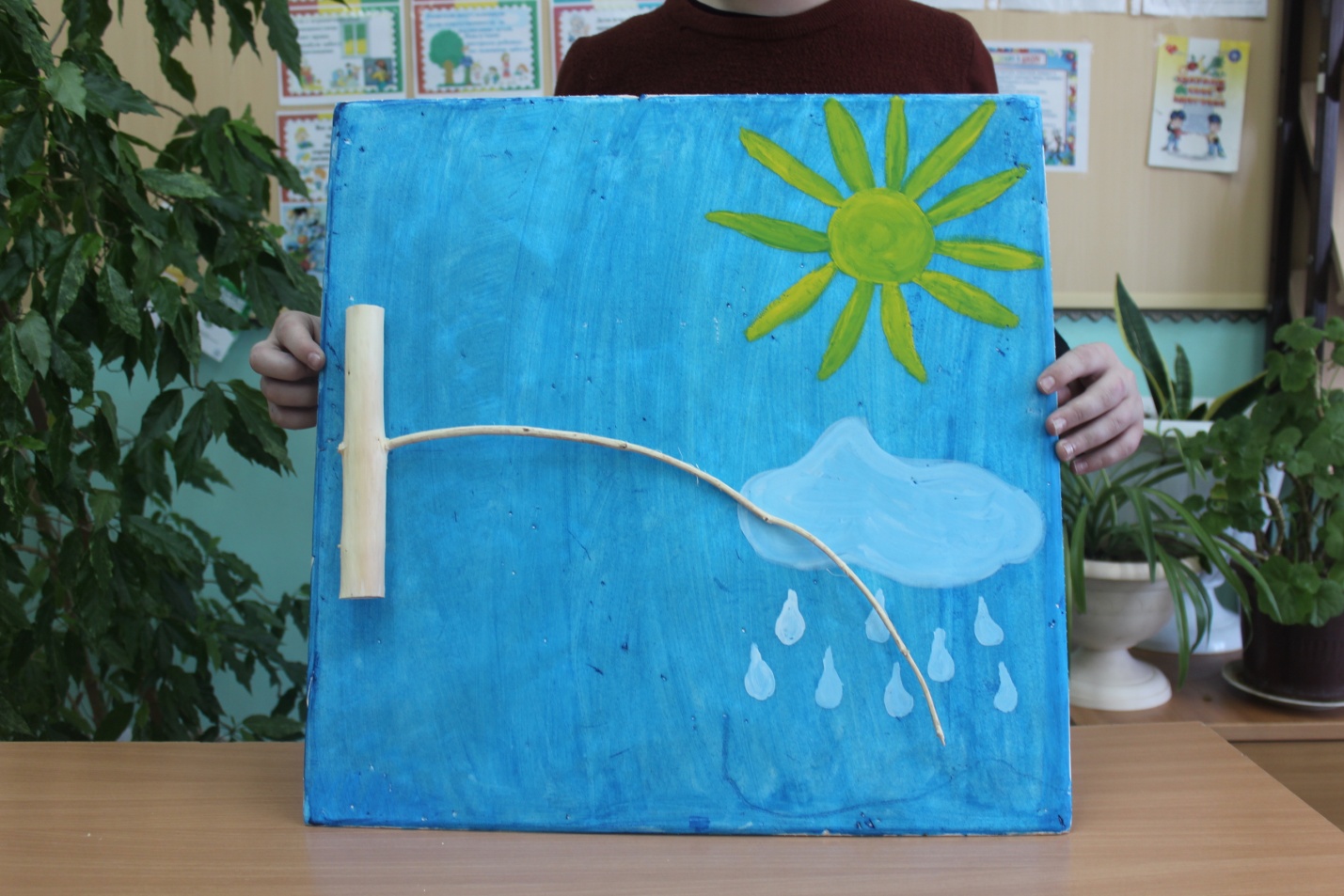 Ясно
Пасмурно
Дождь
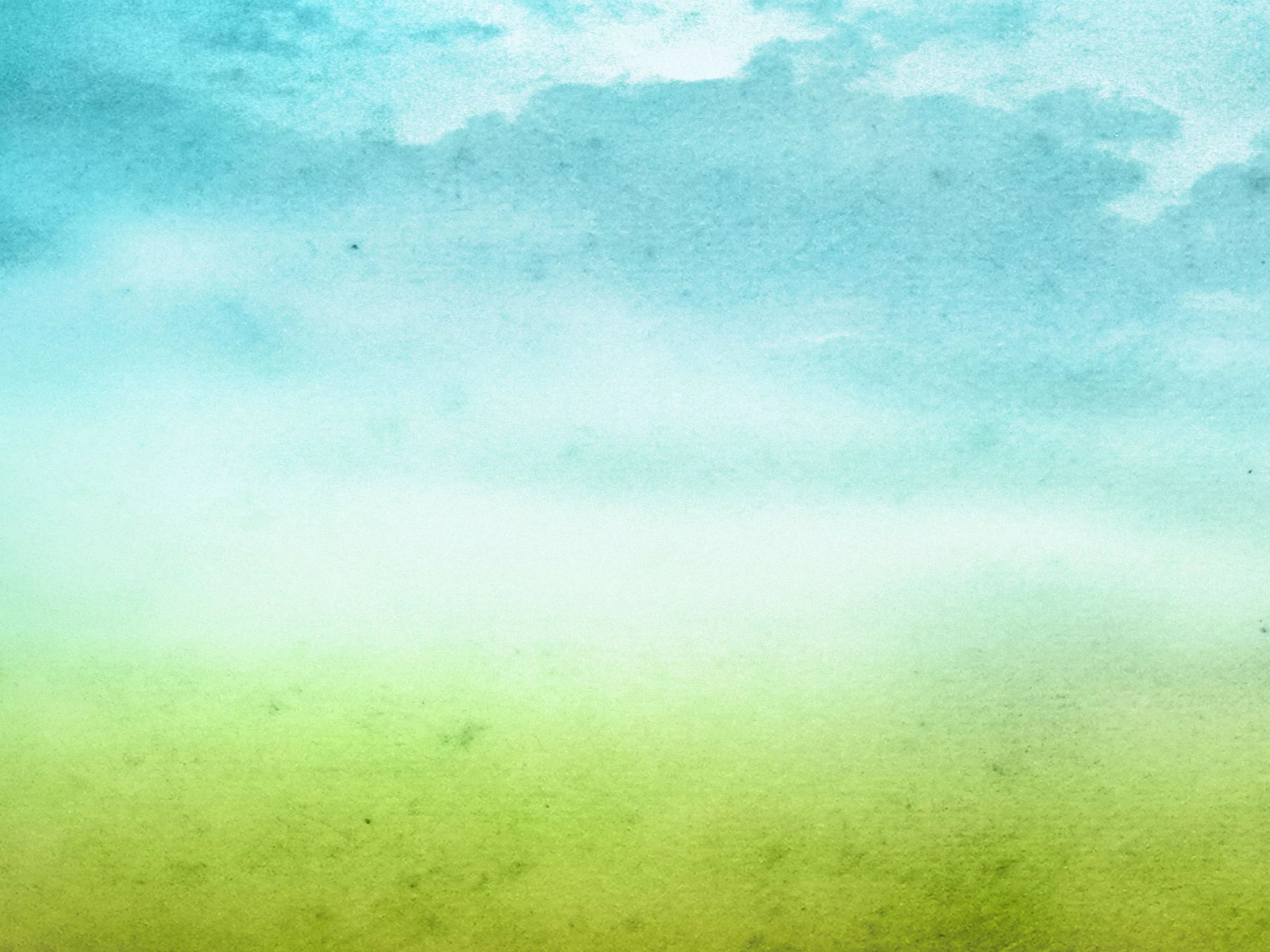 Таблица показаний барометра и фактическая погода
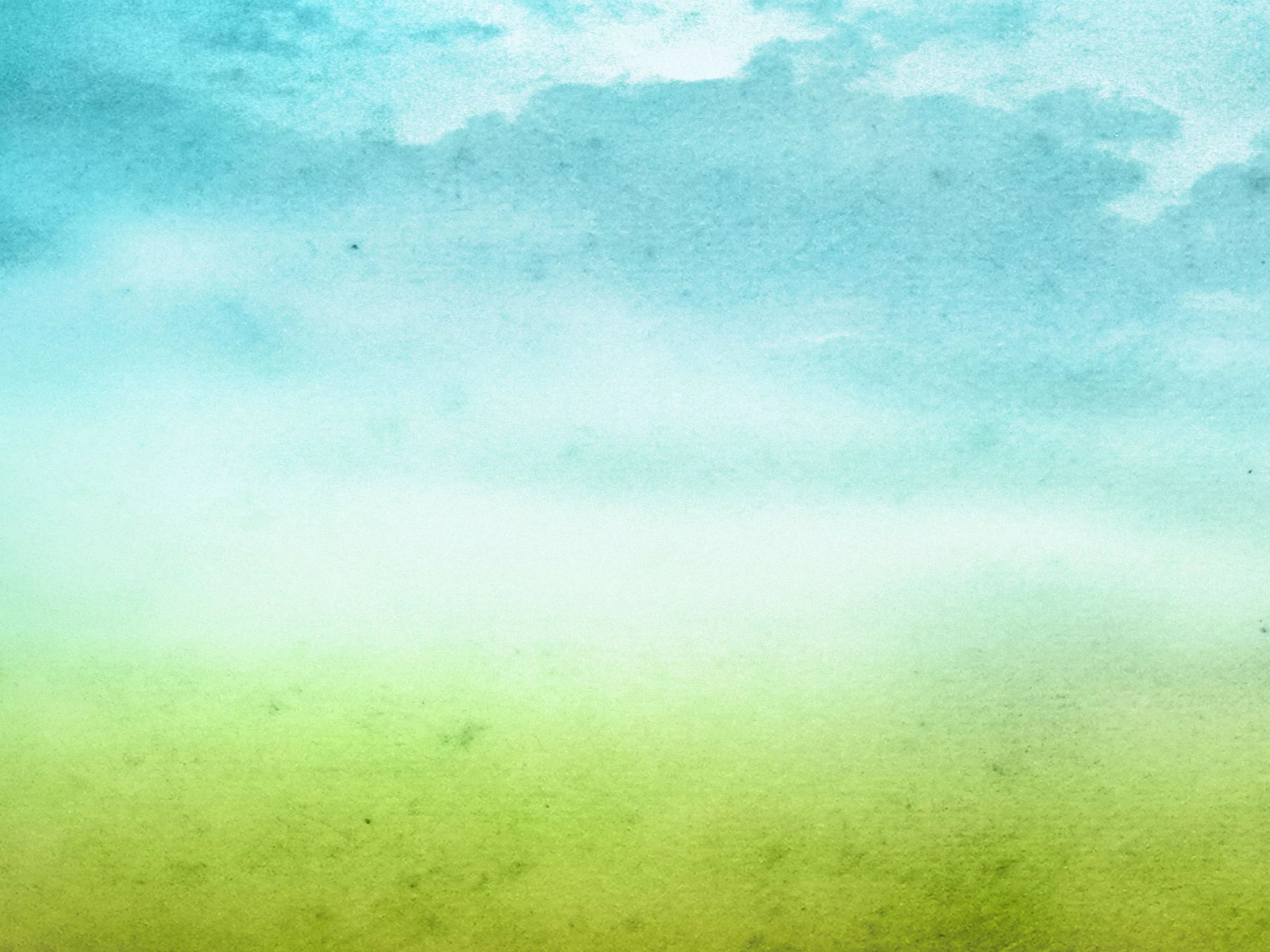 Еловый «барометр» - зимой
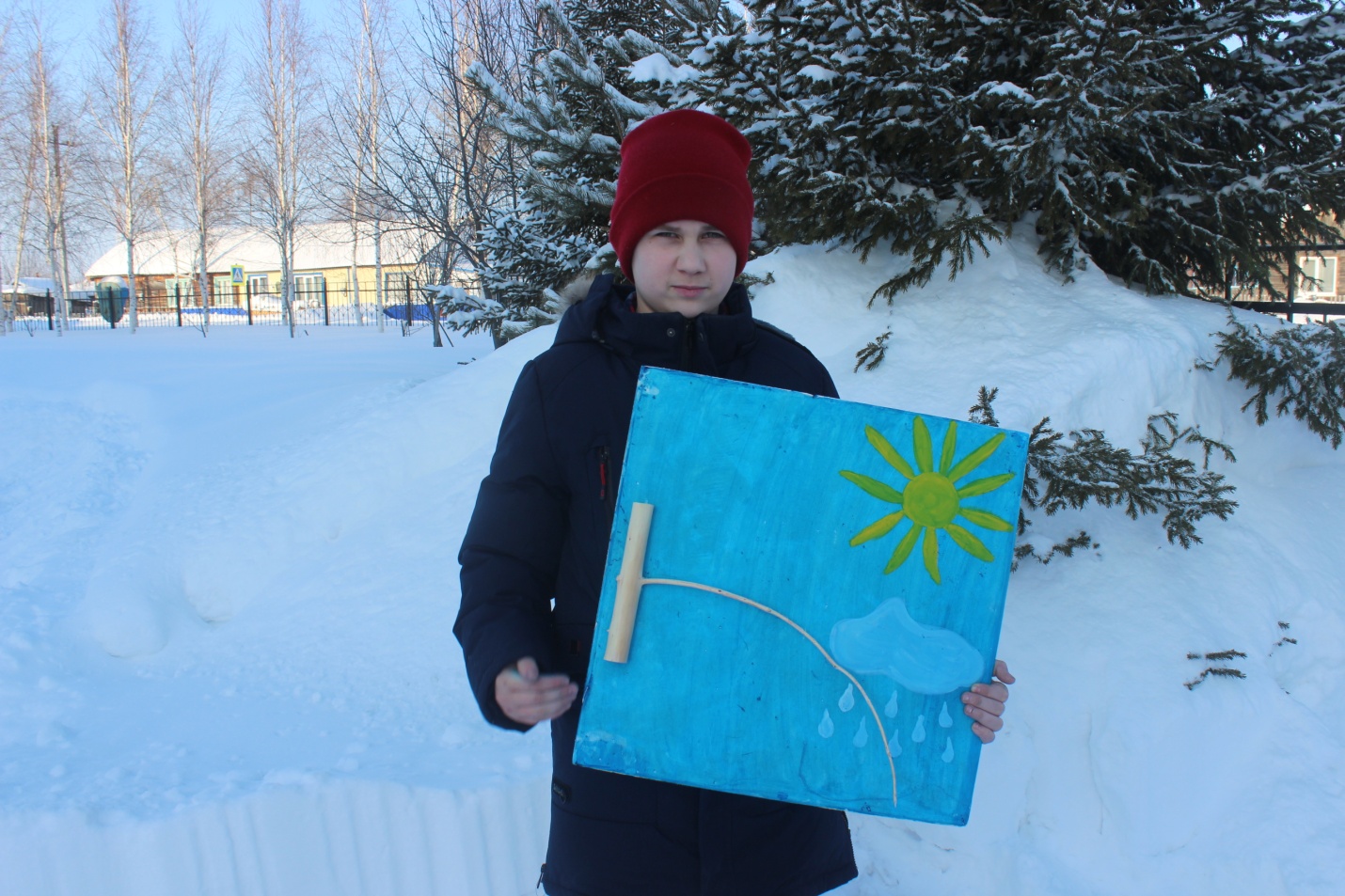 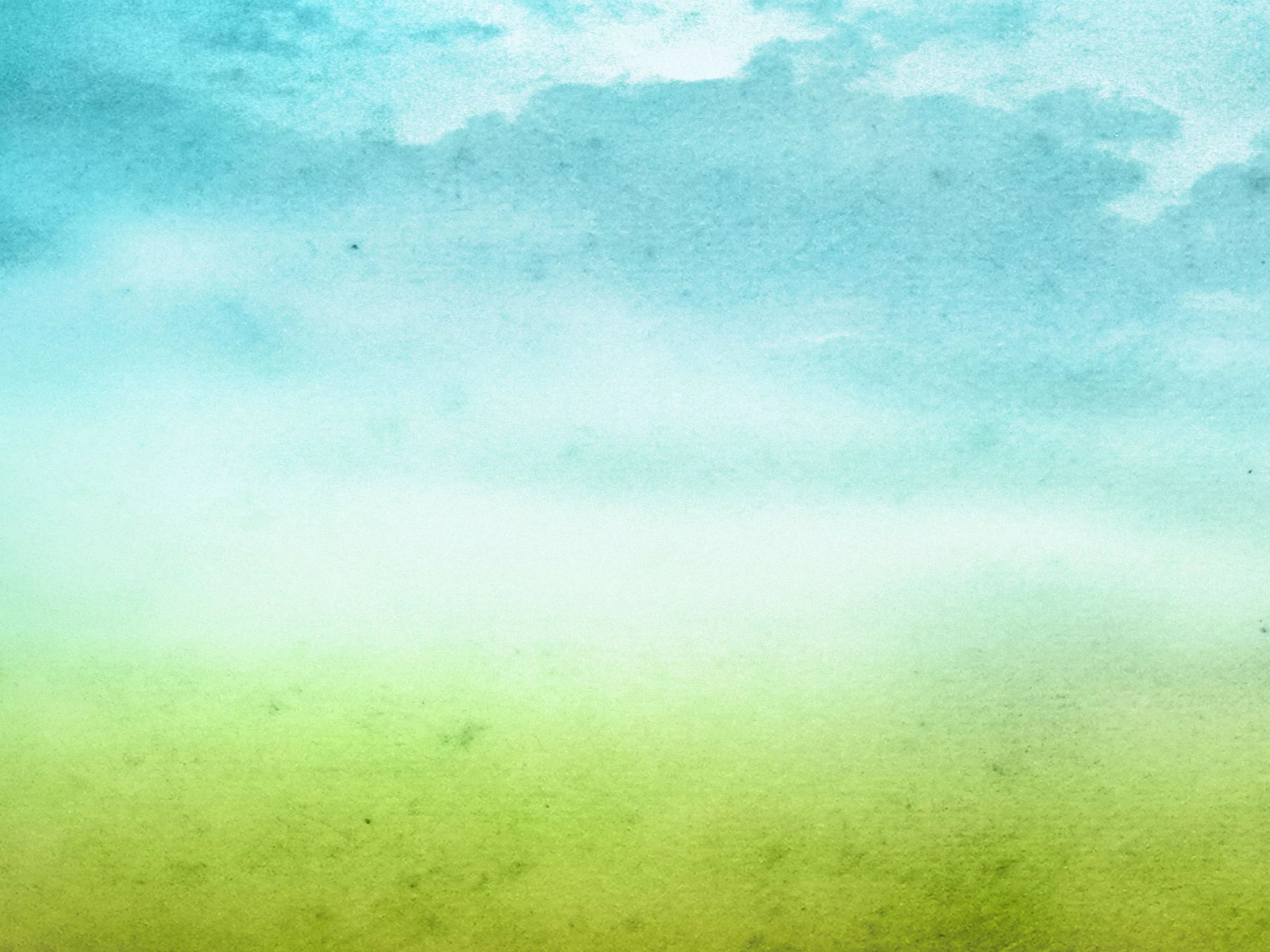 Эксперимент с цветами бессмертника
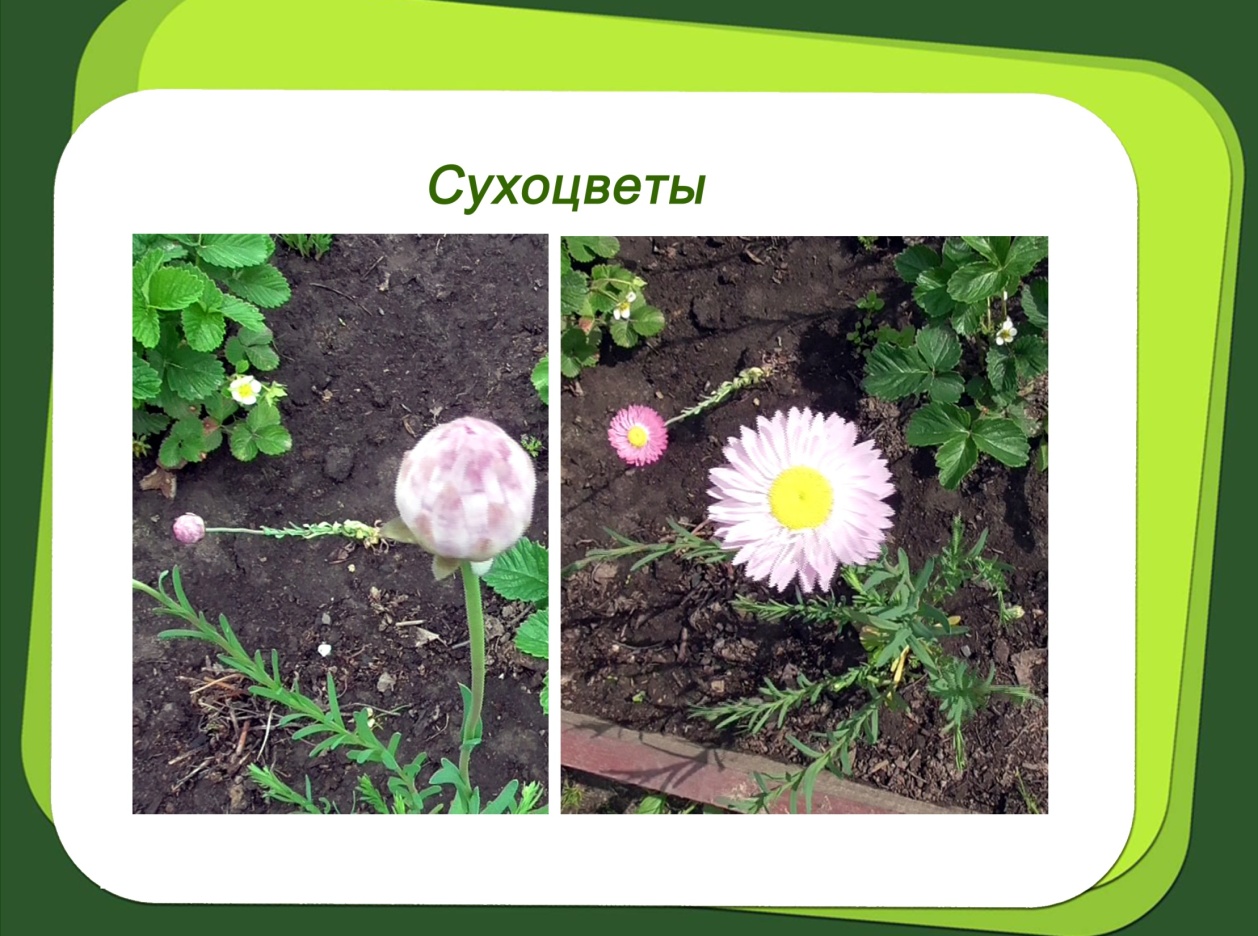 Сухоцветы перед дождем и в ясную погоду
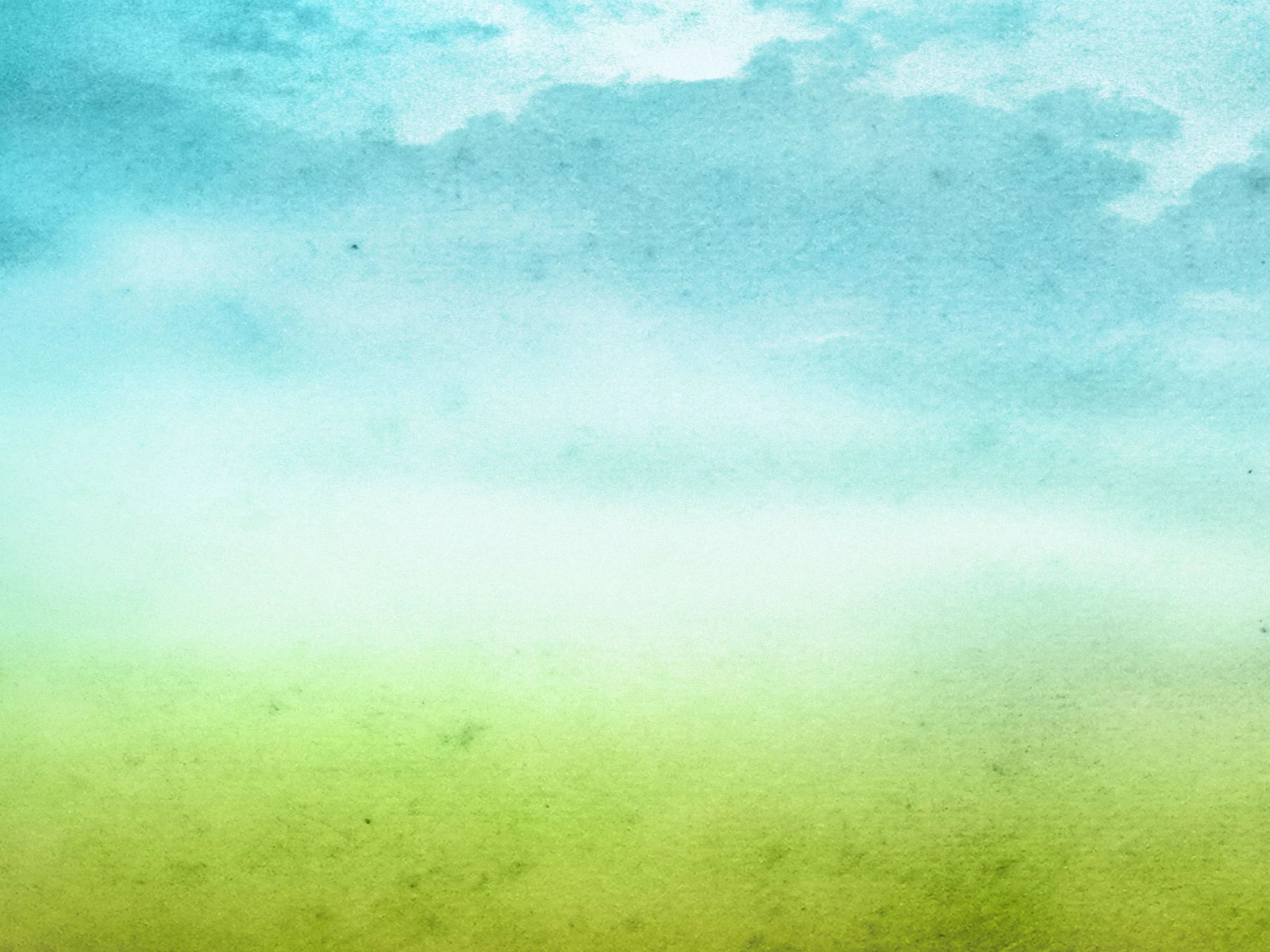 Эксперимент с сухоцветами (глицерин + хлористый кобальт)
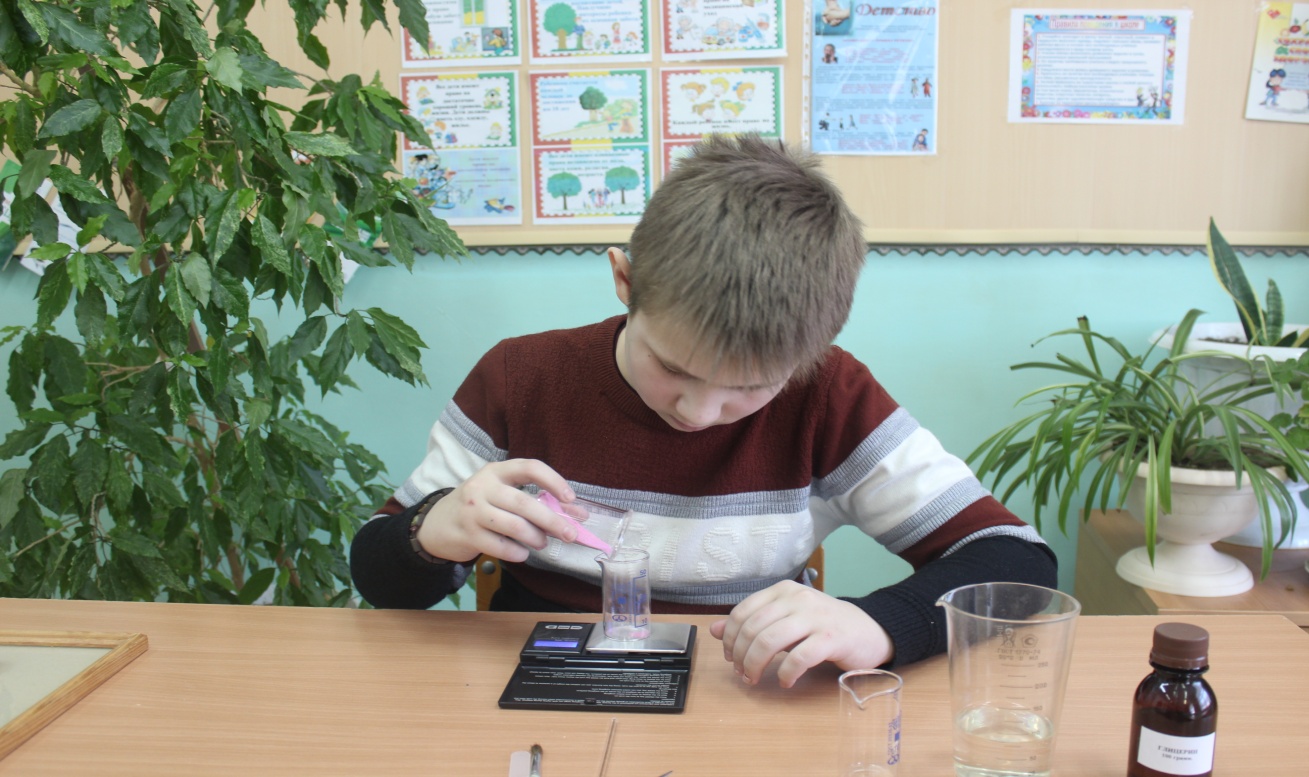 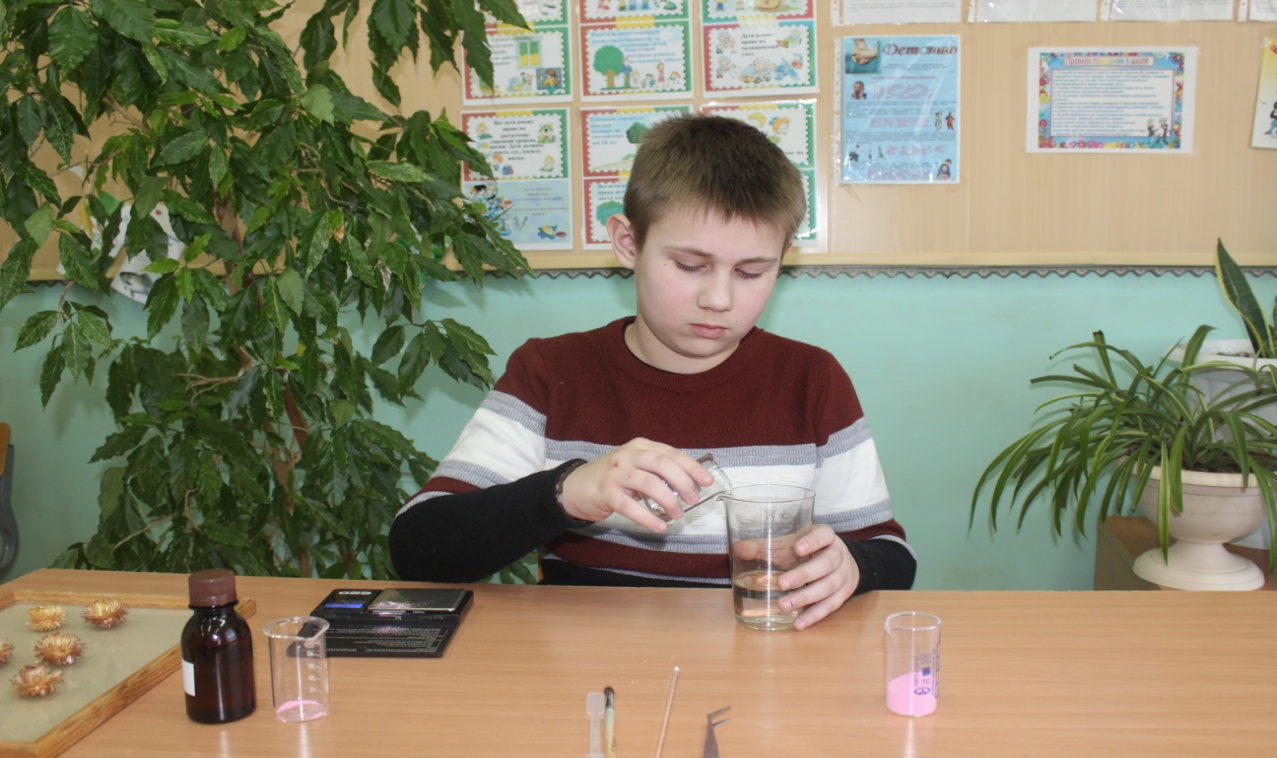 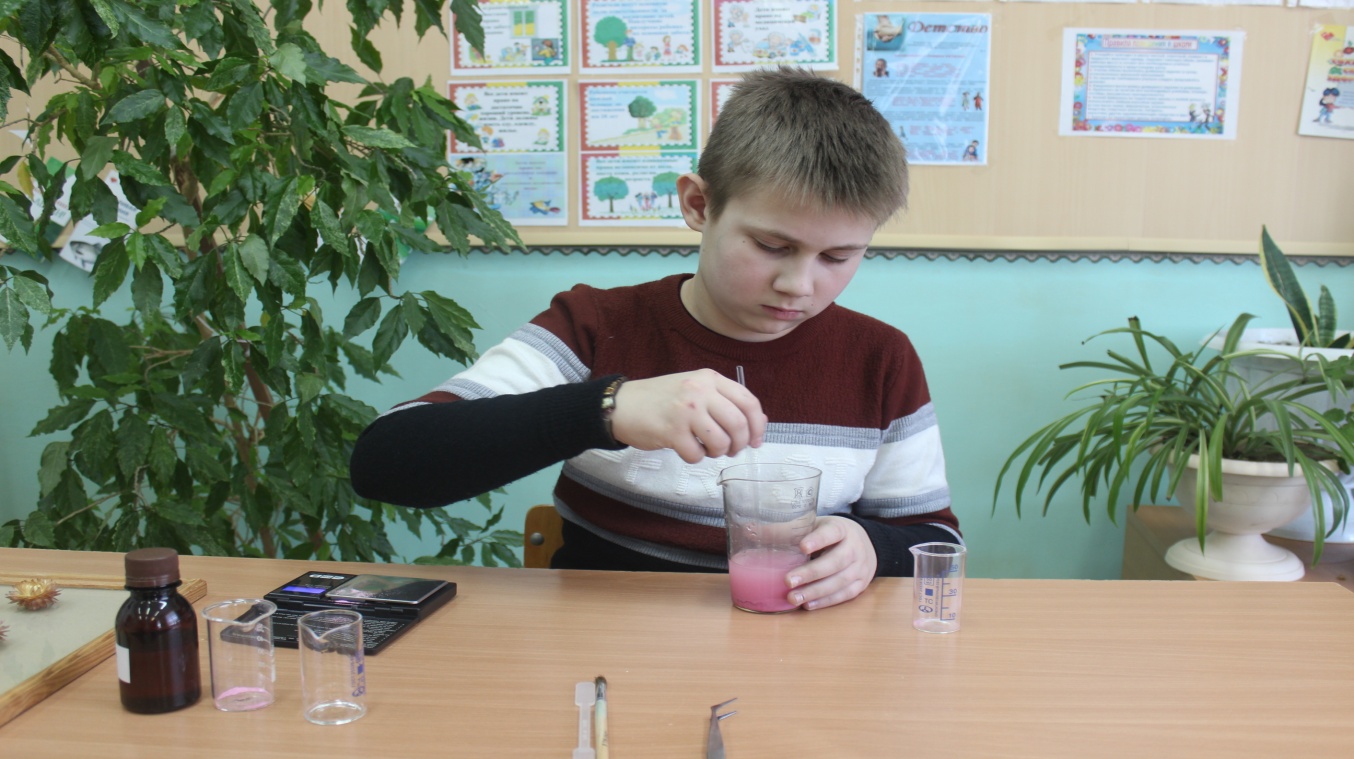 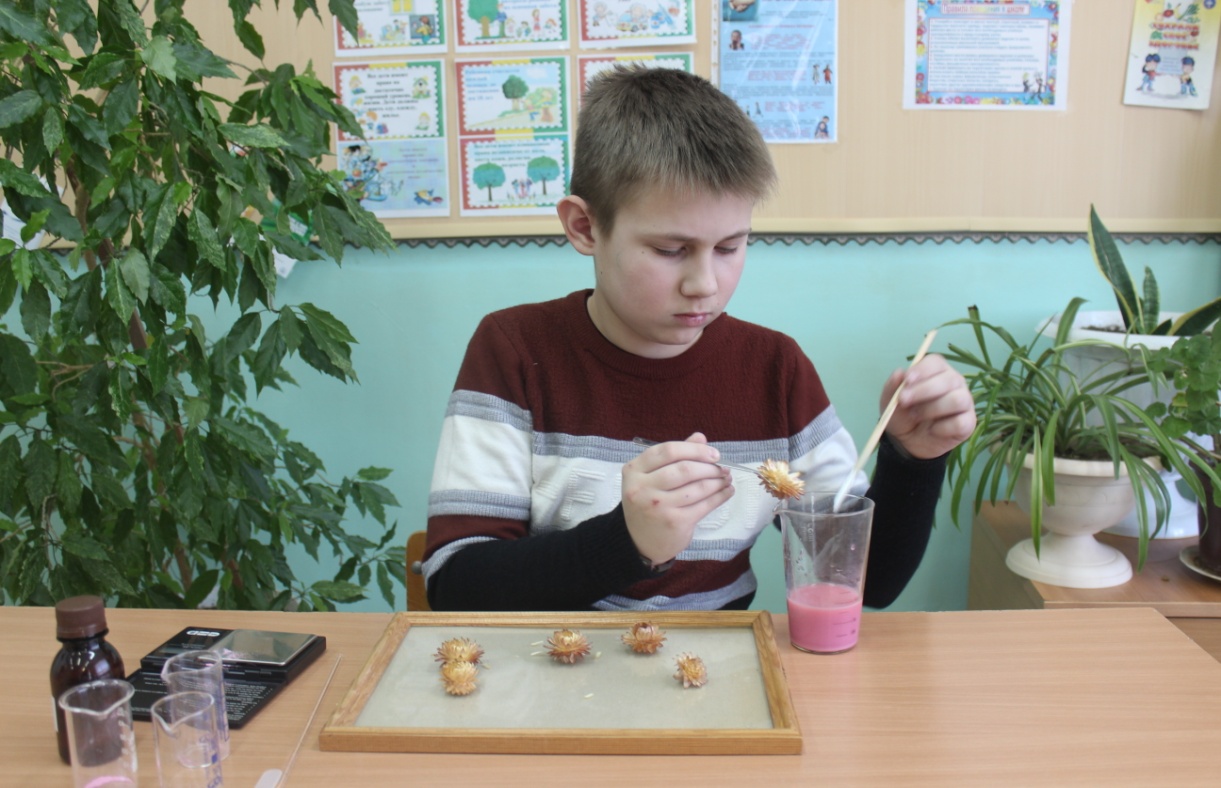 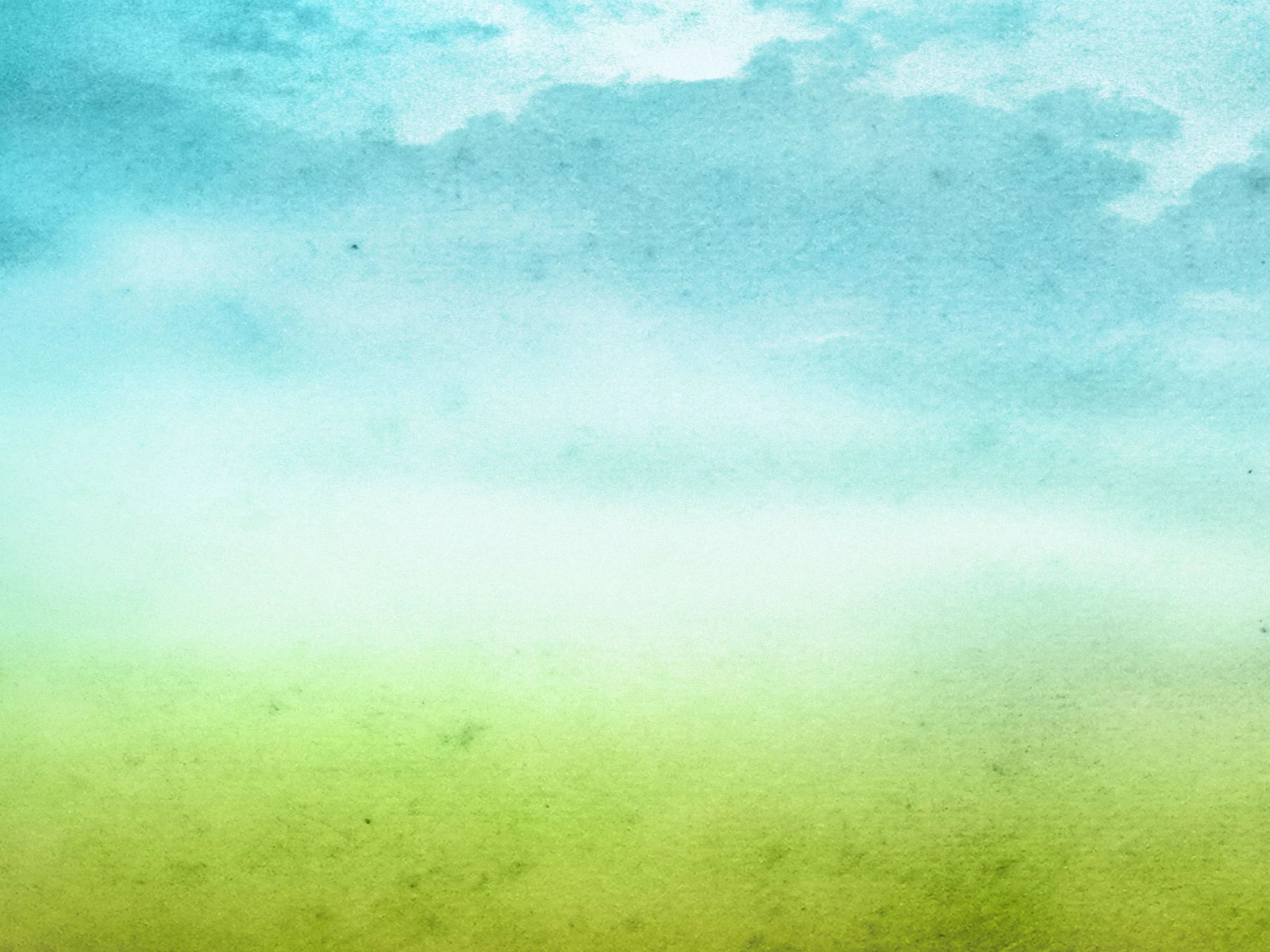 Реакция обработанных сухоцветов на солнечные лучи
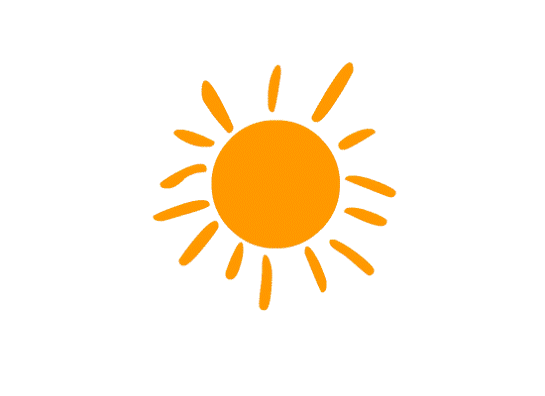 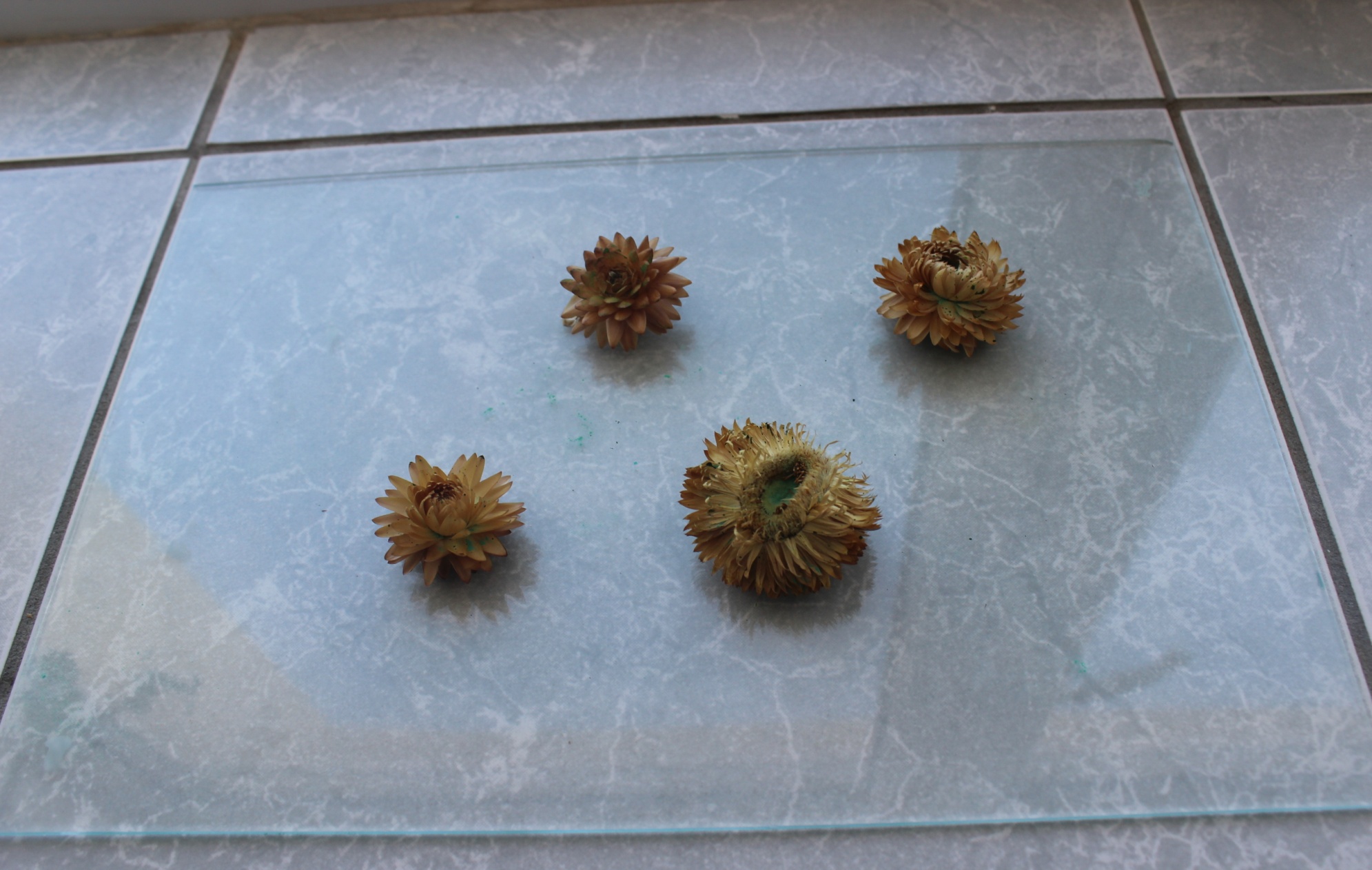 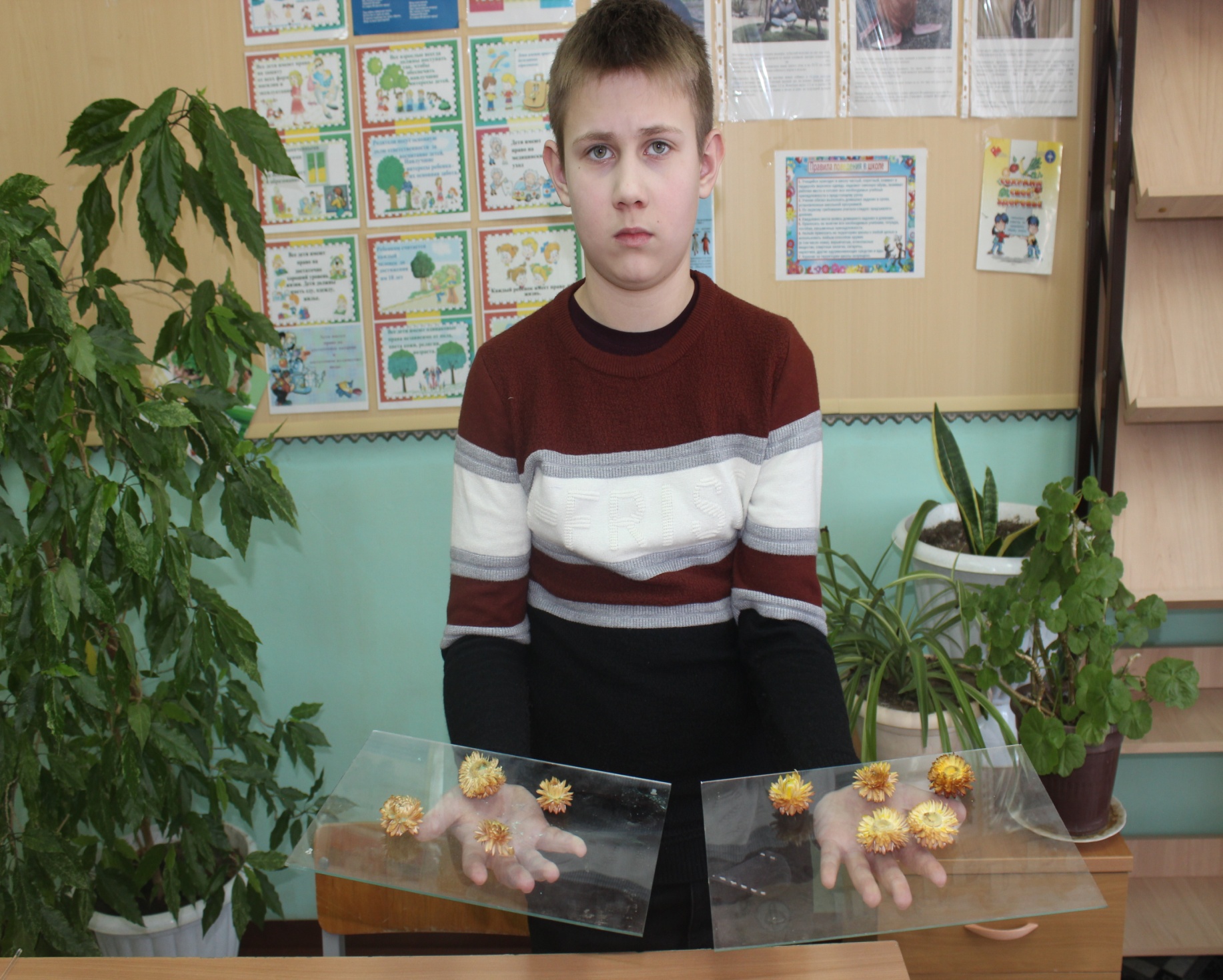 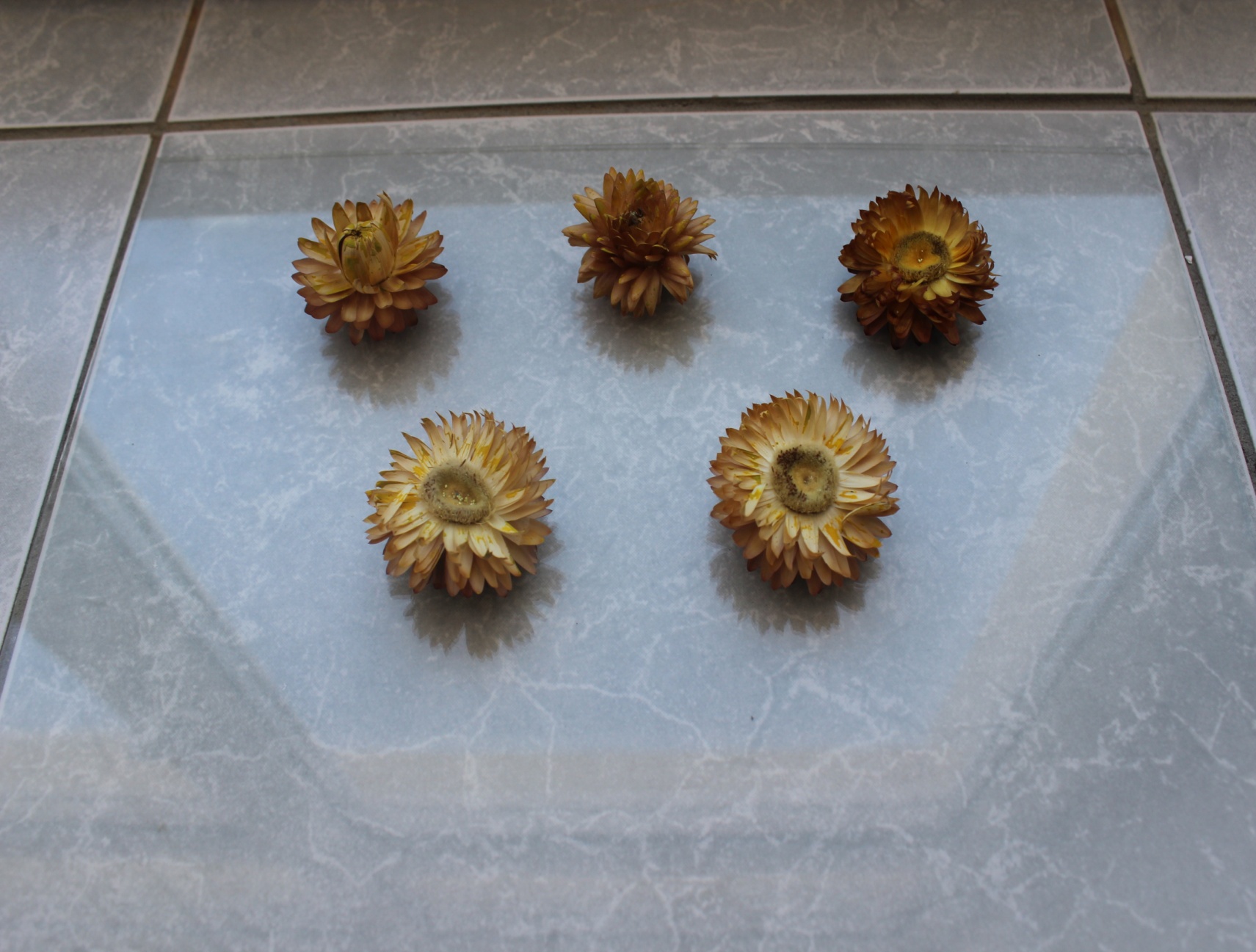 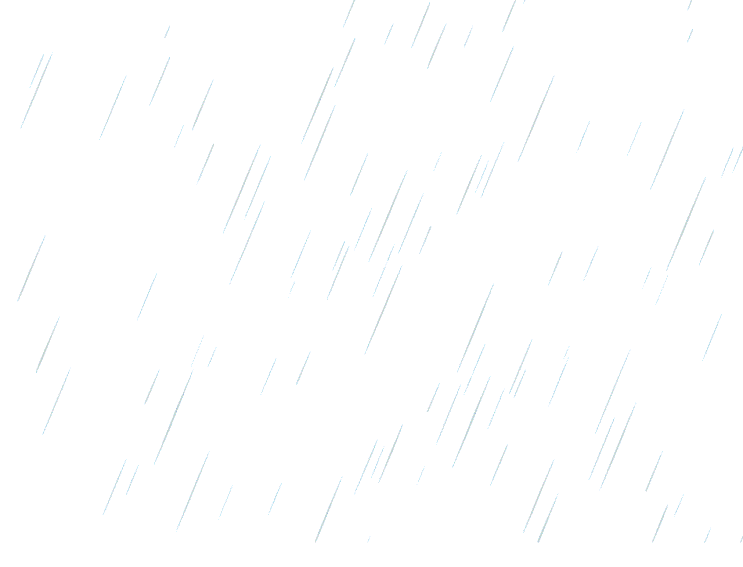 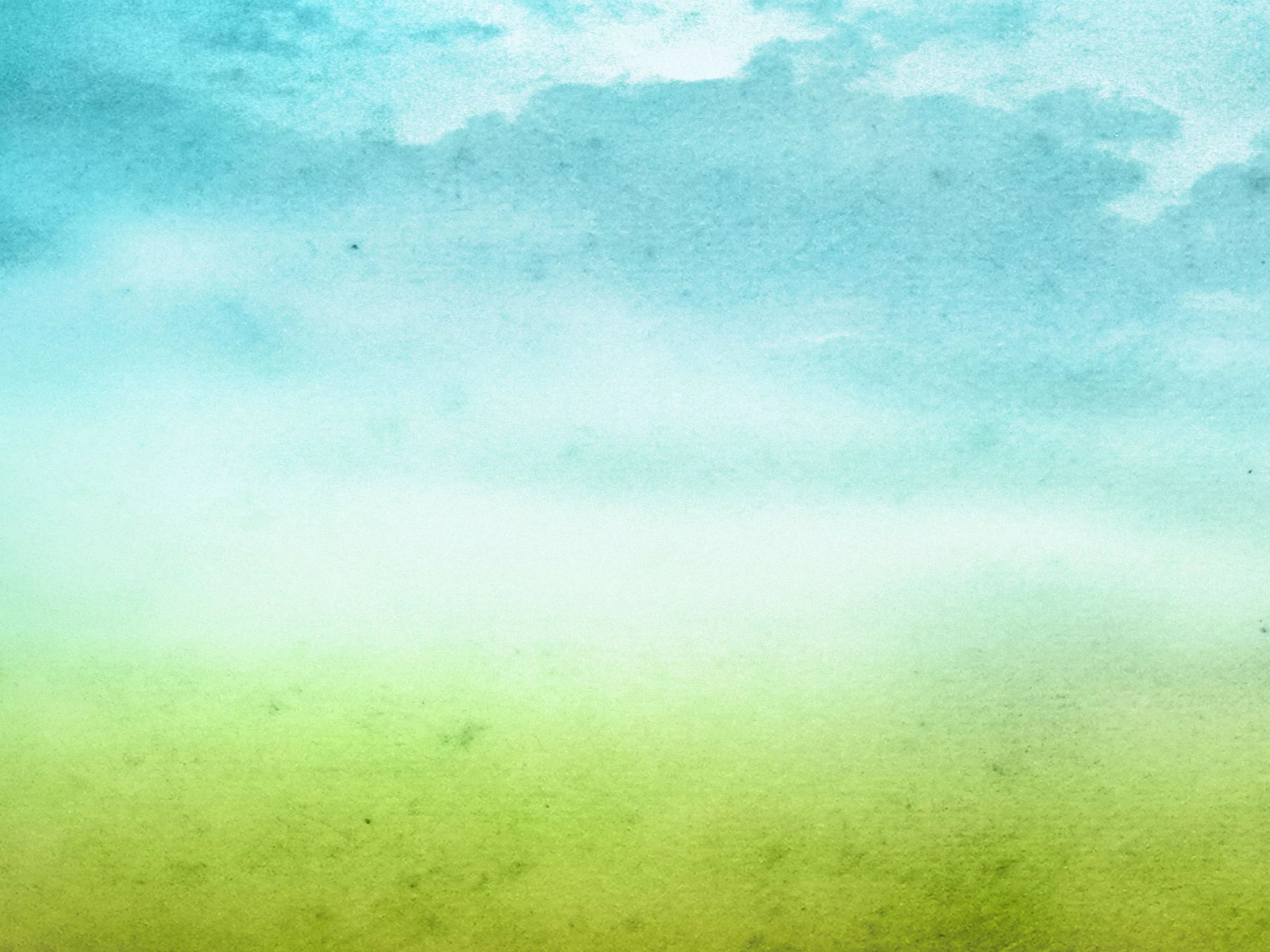 Анкетирование обучающихся и учителей школы
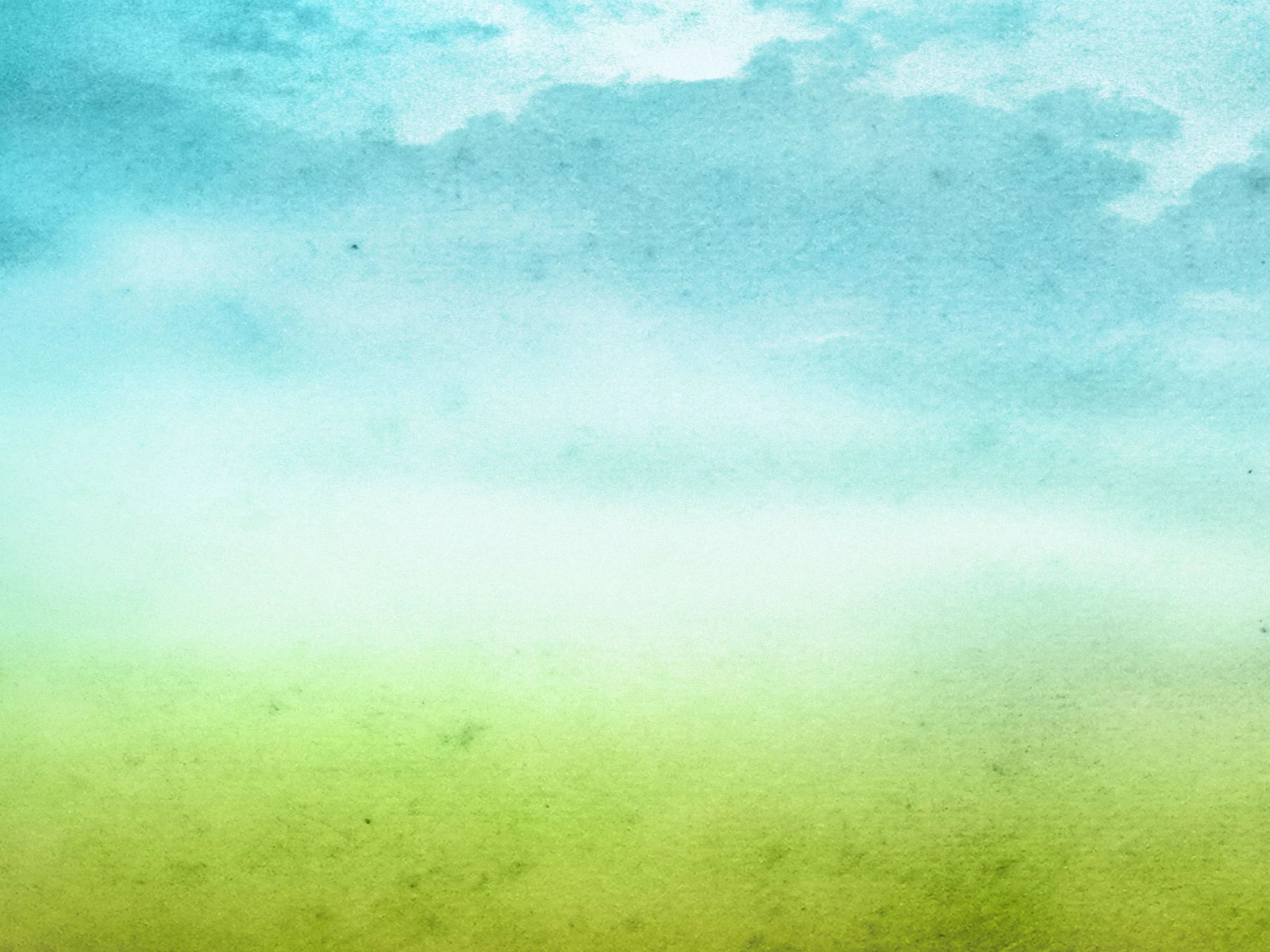 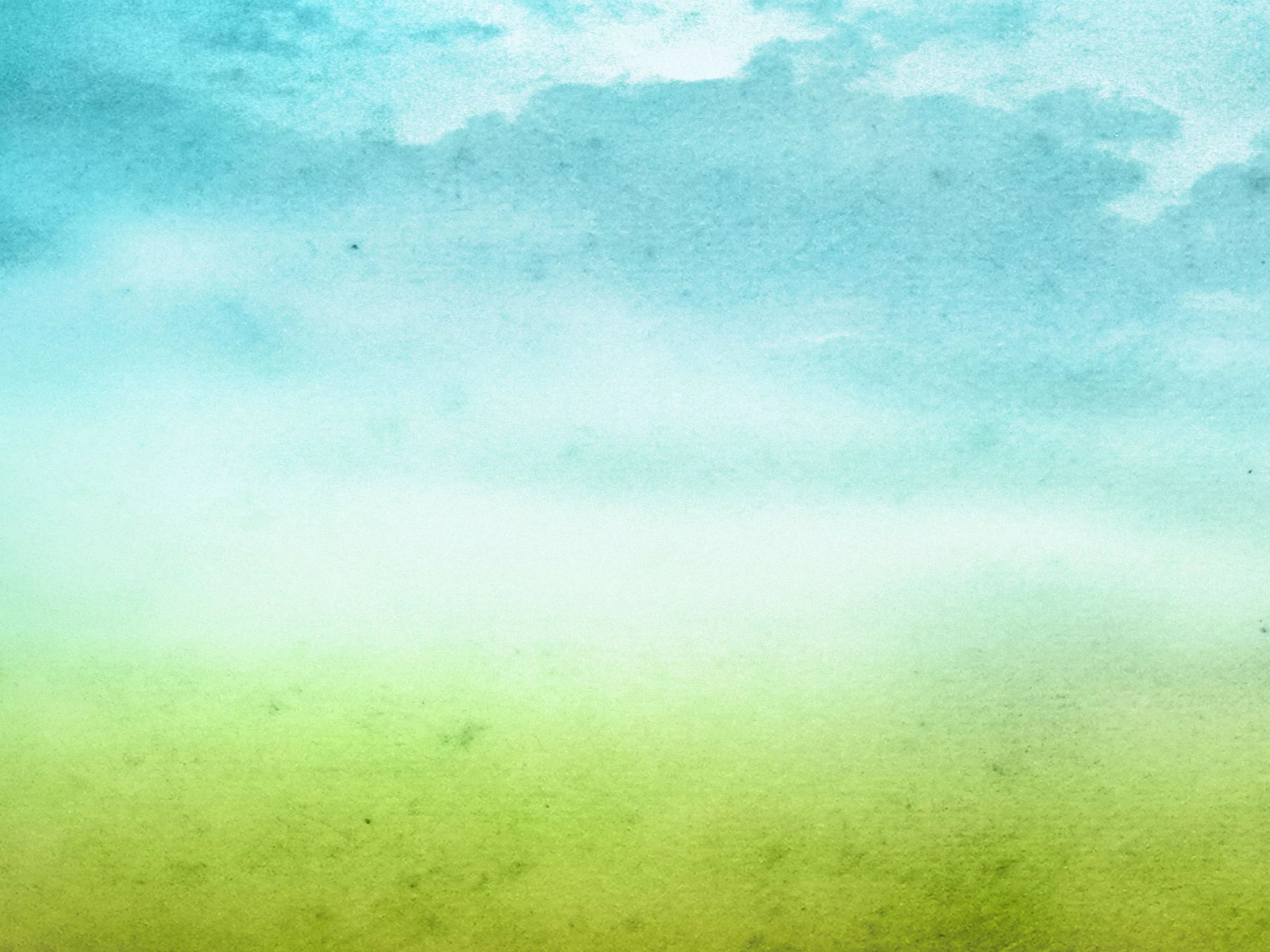 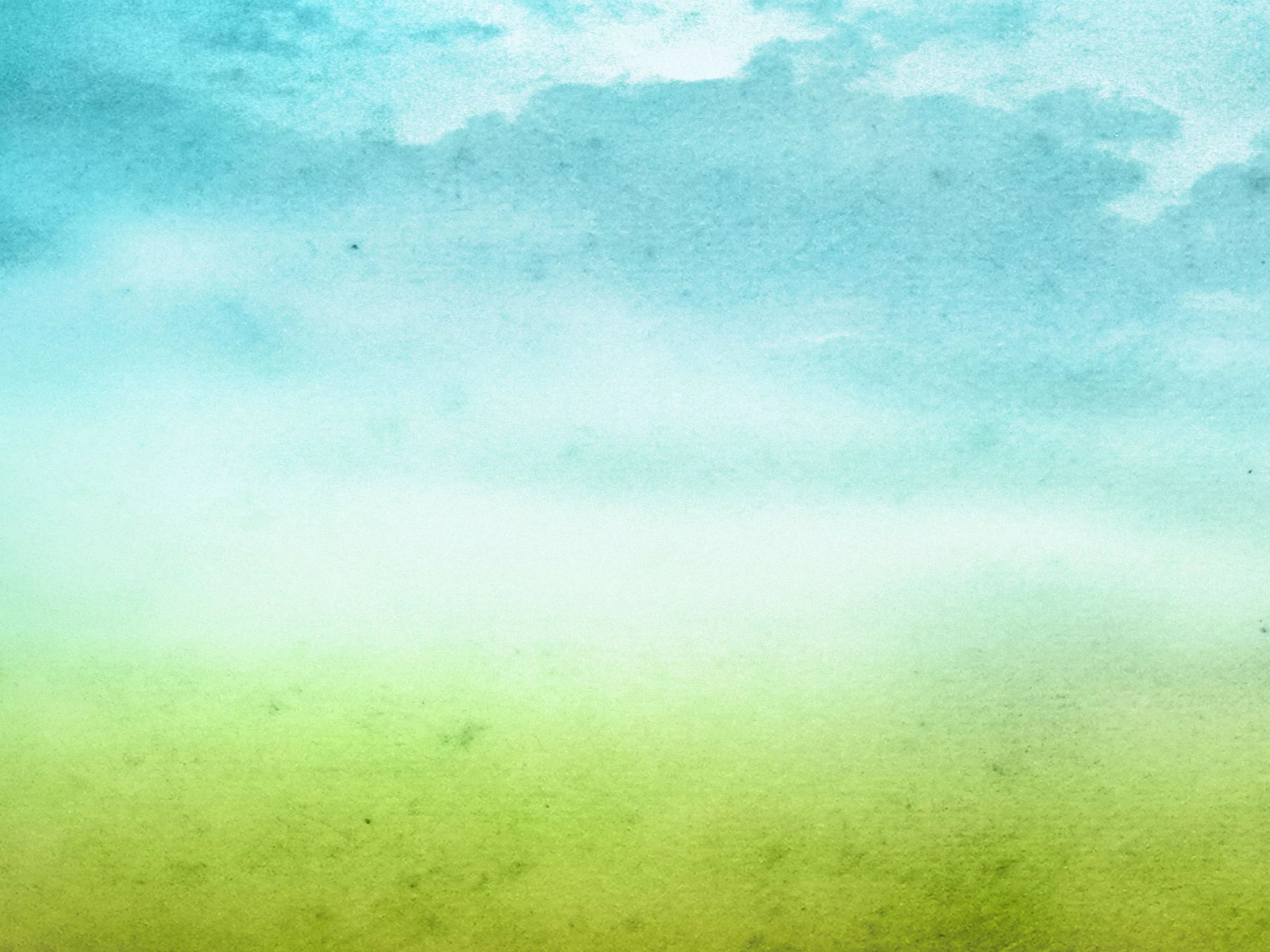 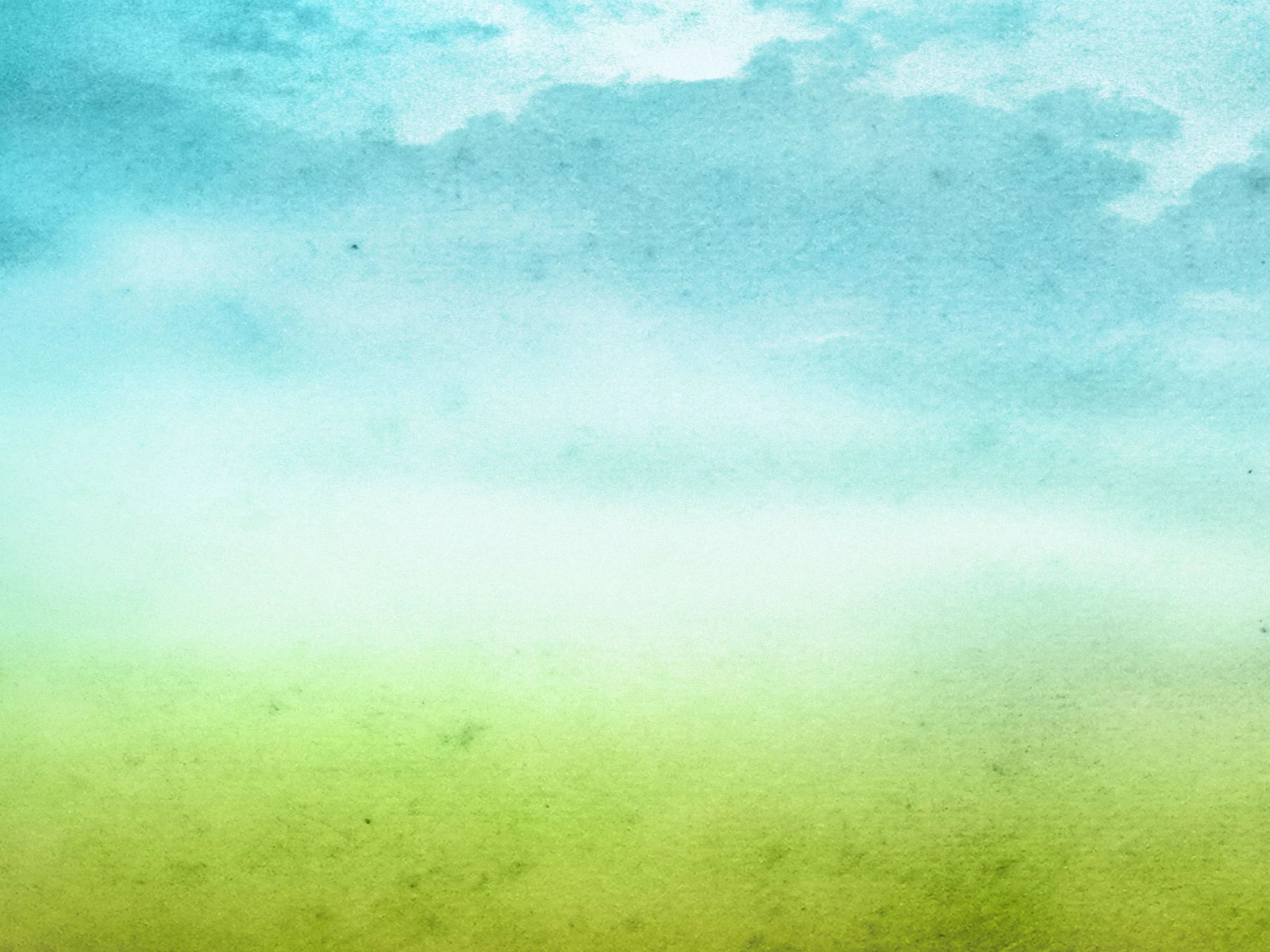 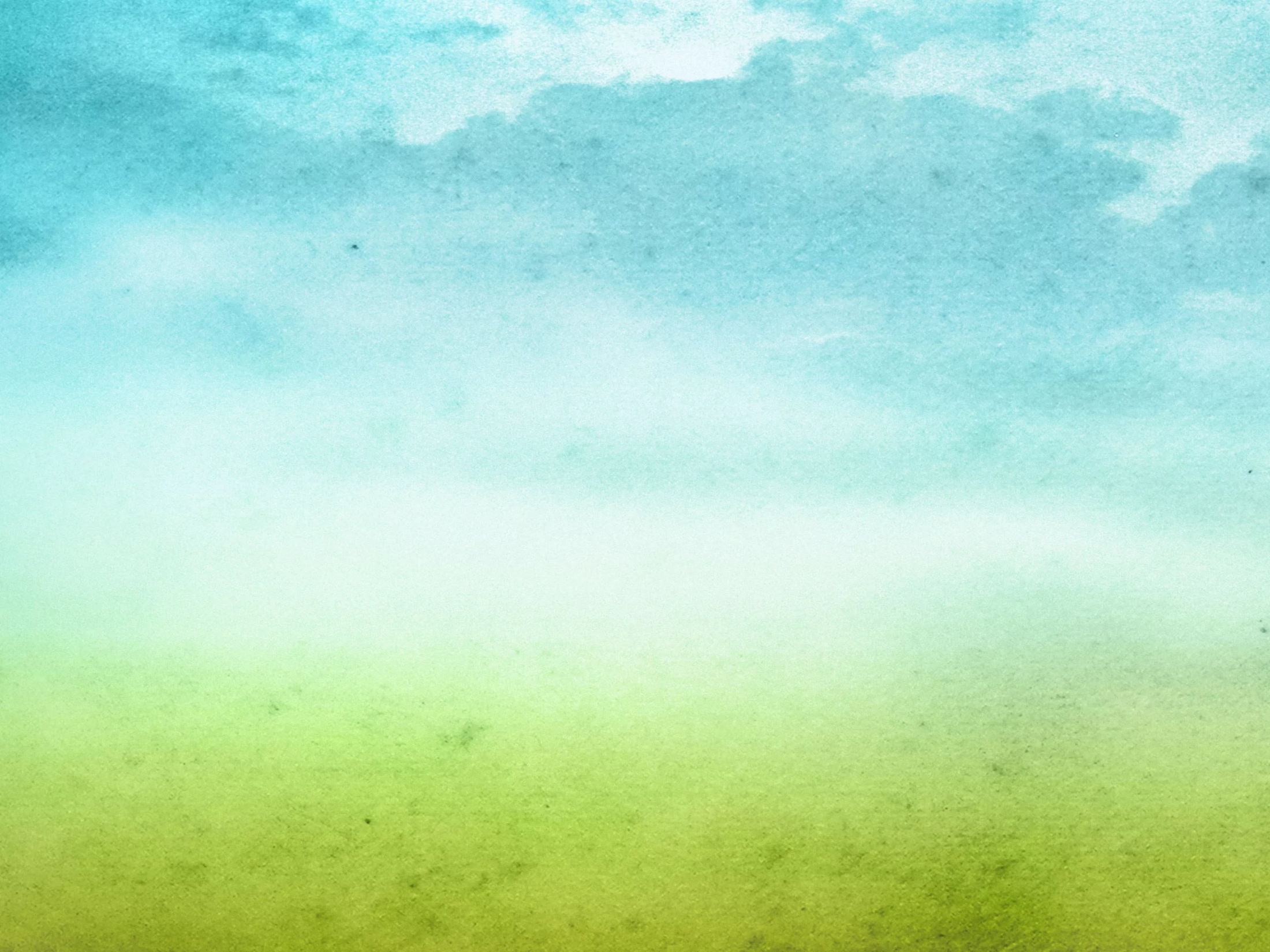 Внеклассные мероприятия и беседы в школе
«Растения – природные синоптики»
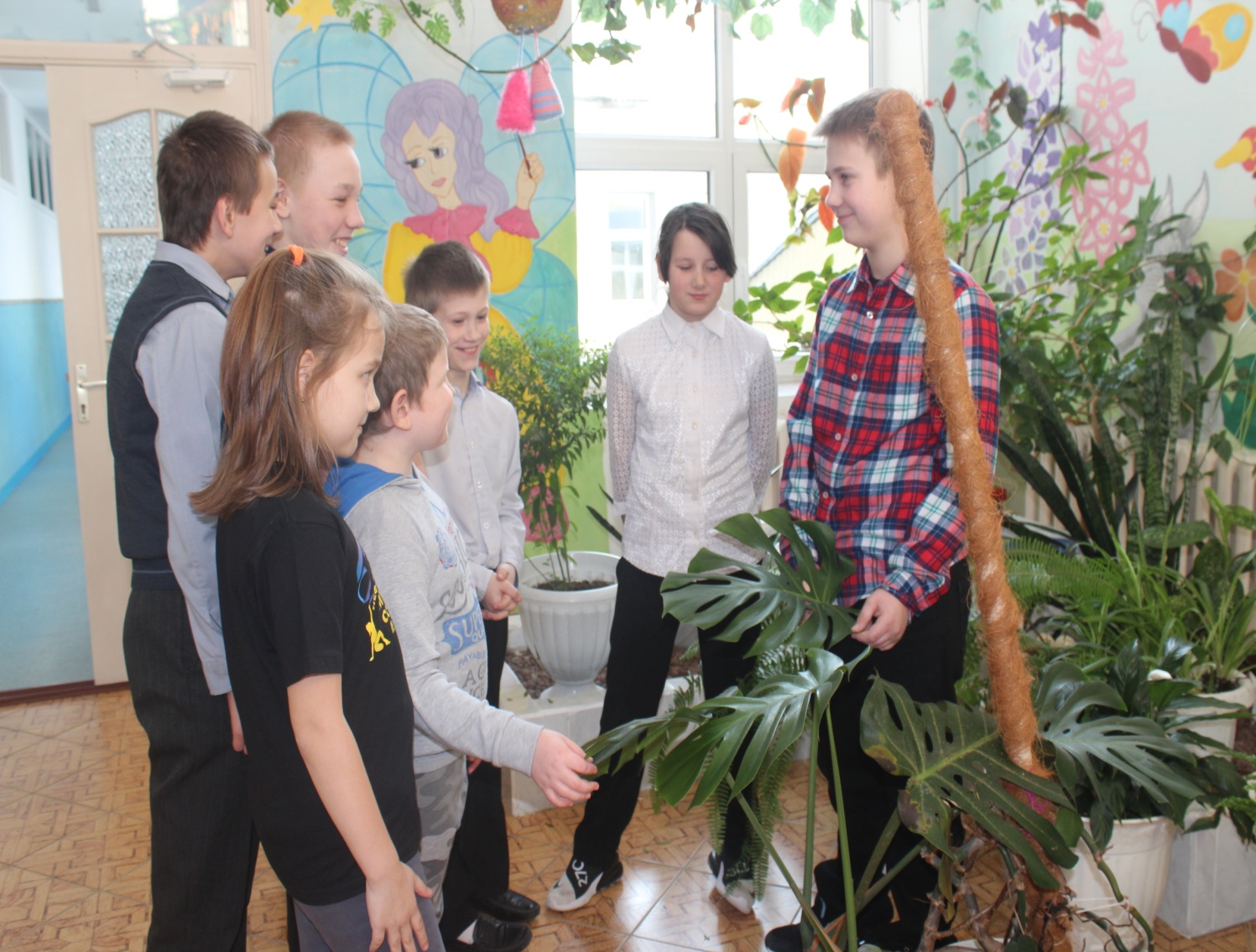 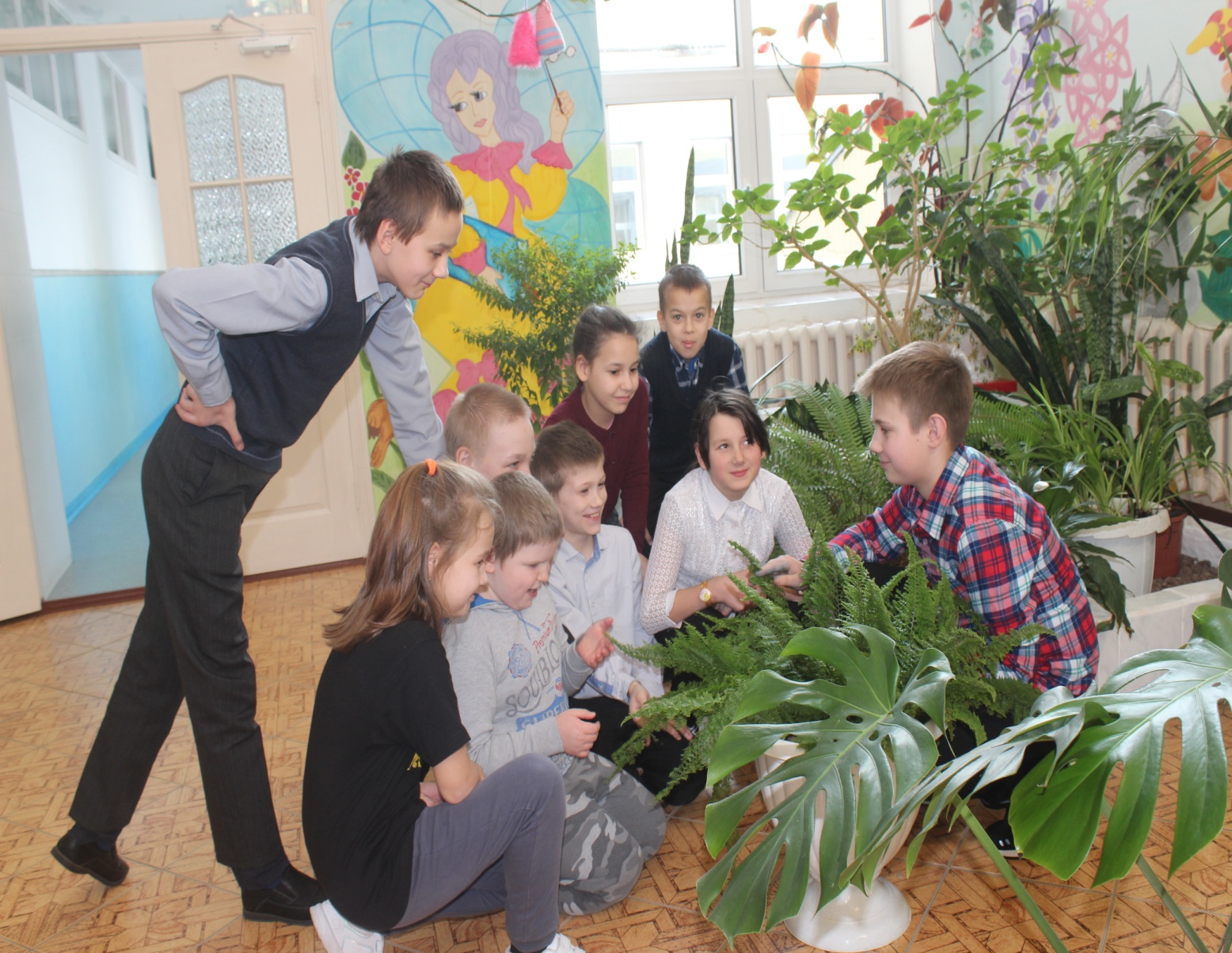 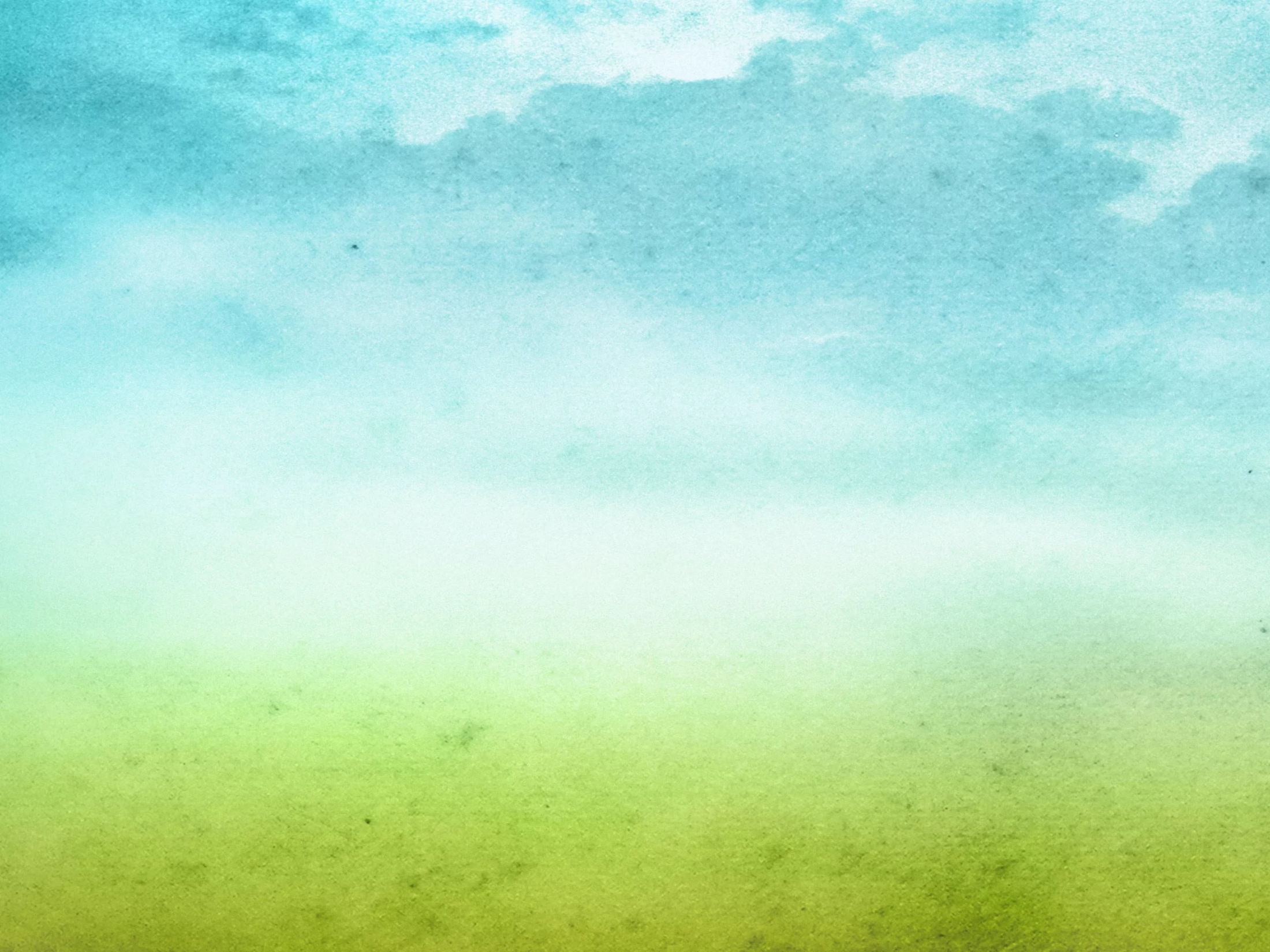 Памятка учащимся «Народные приметы предсказания
  погоды по растениям» и буклет «Растения – синоптики»
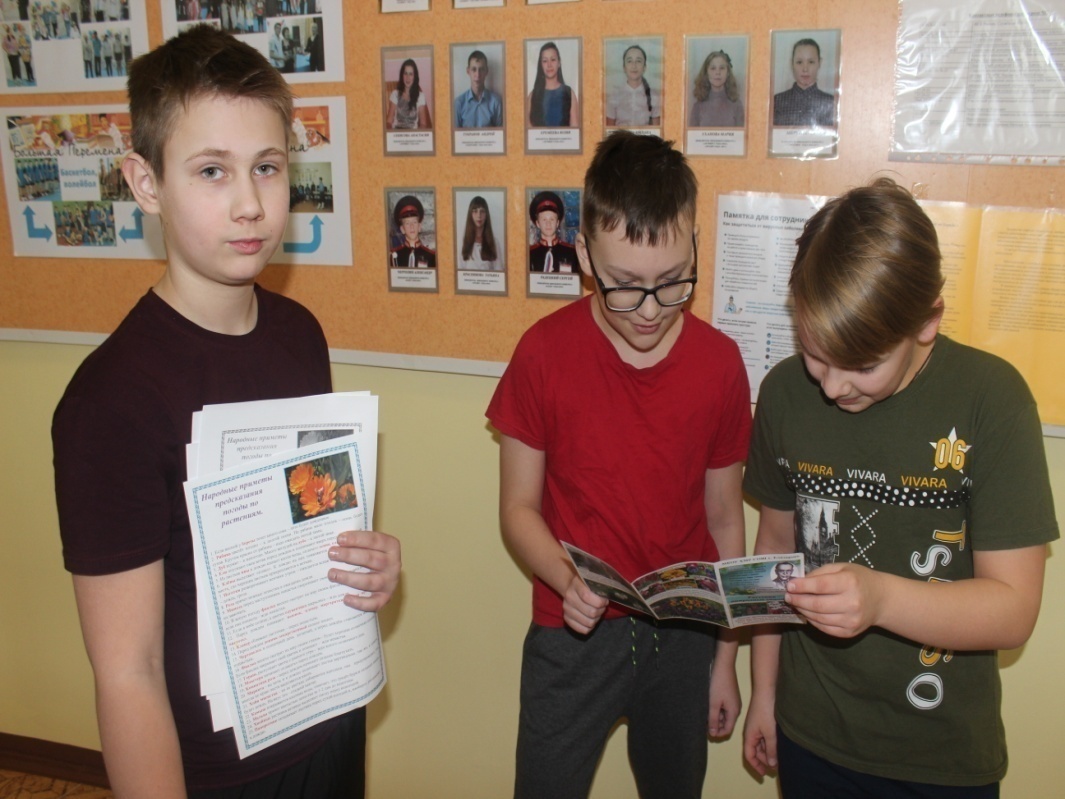 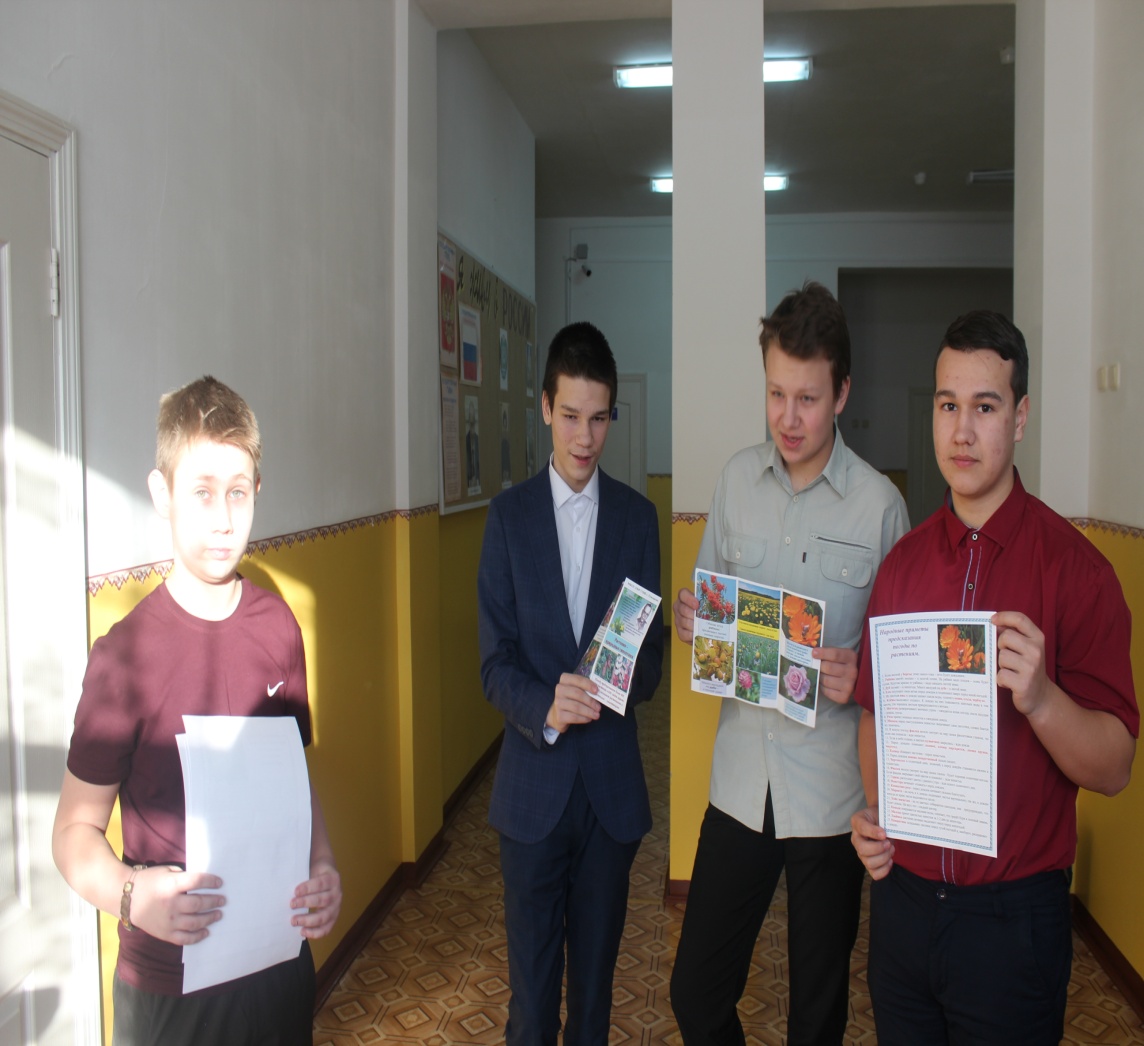 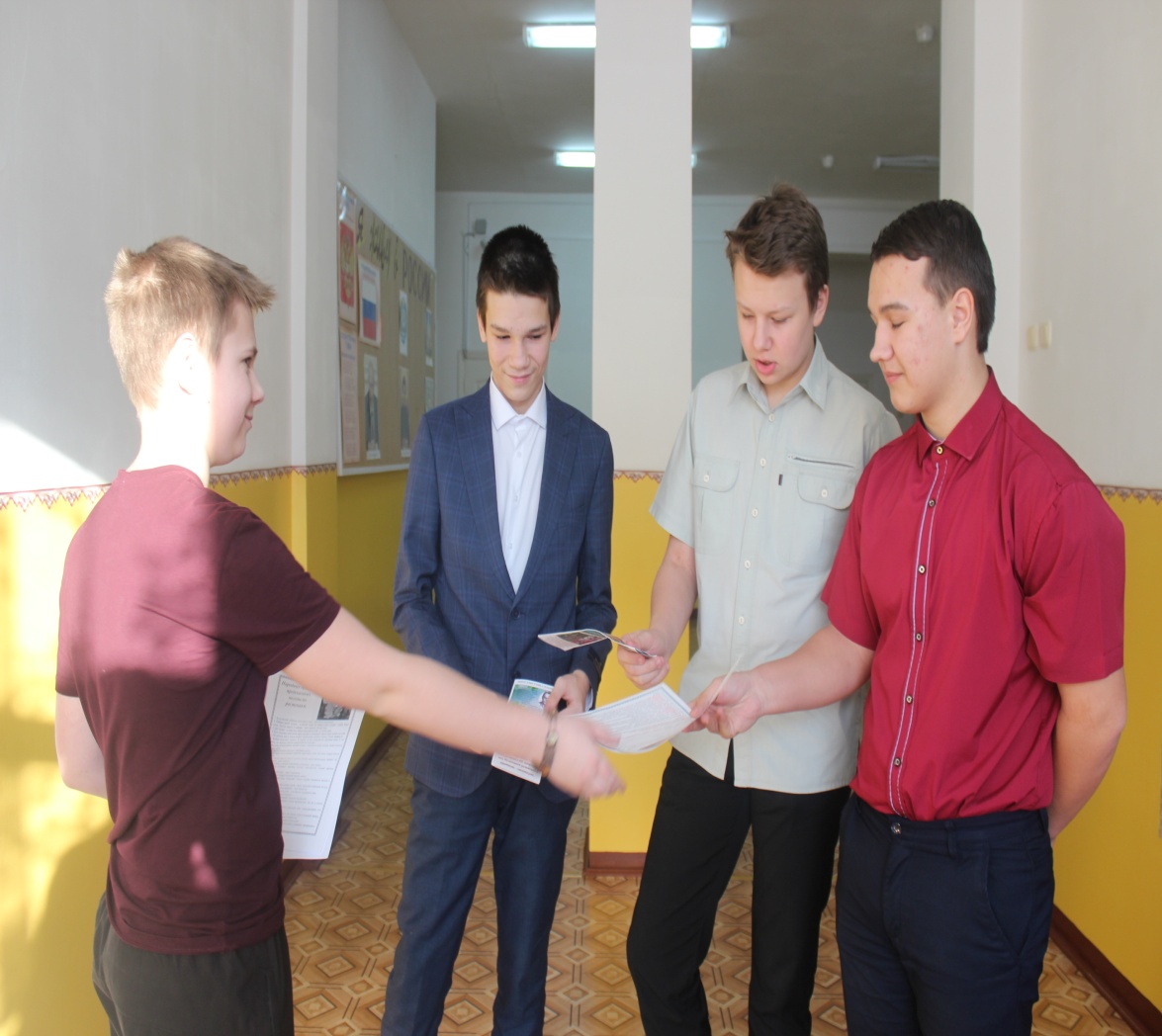 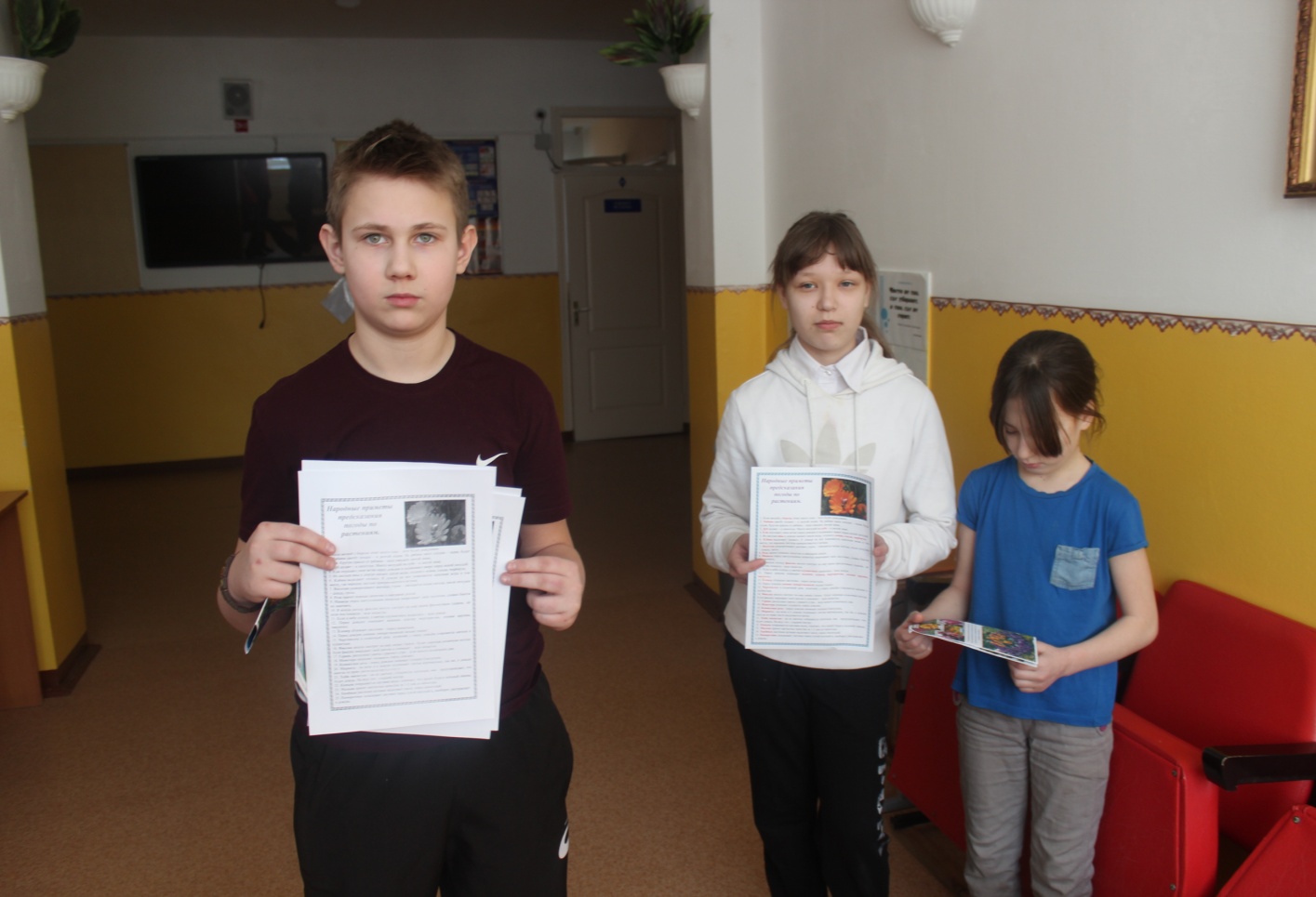 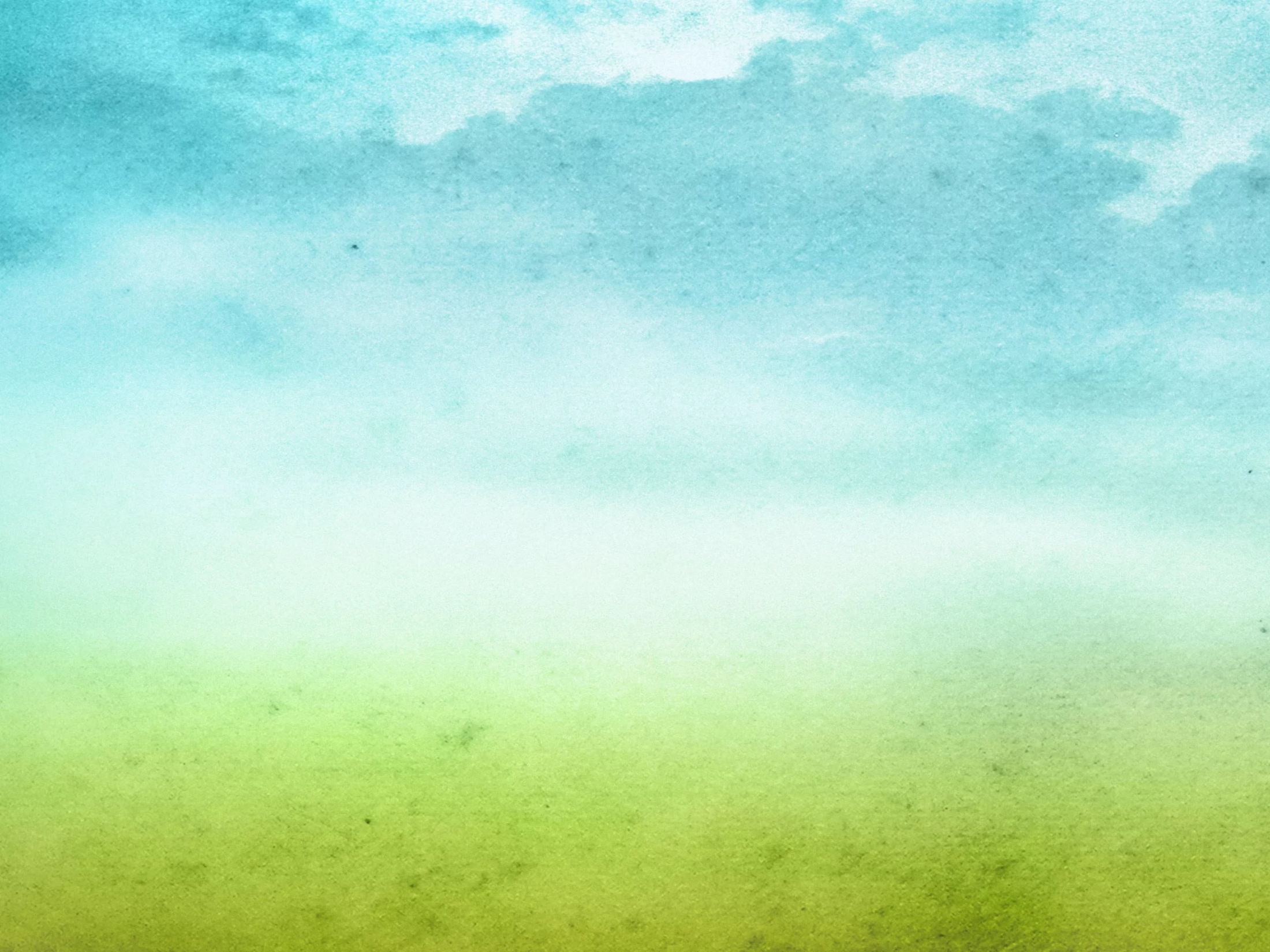 Источники информации:
Википедия – свободная энциклопедия.
Комкова М. Растения-предсказатели погоды. http://rfos-oficial.narod.ru.
Неделяев К.Н.// «Природа», №4 – 2005.
Еловая ветка. http://www.fozet.com.
https://cianet.info/viewtopic.php
Самодельные предсказатели погоды http://www.valleyflora.ru/28.html
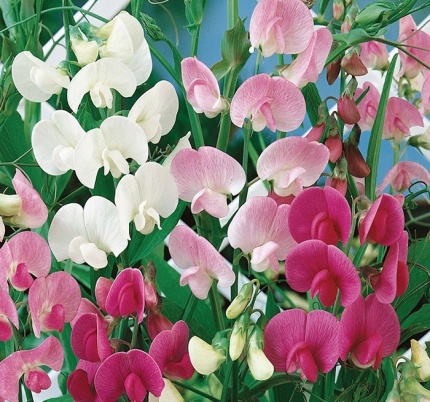 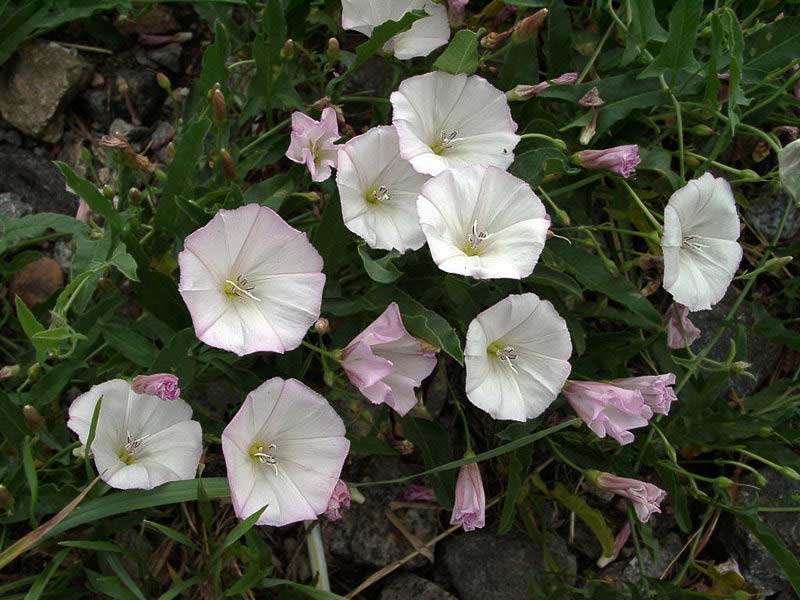 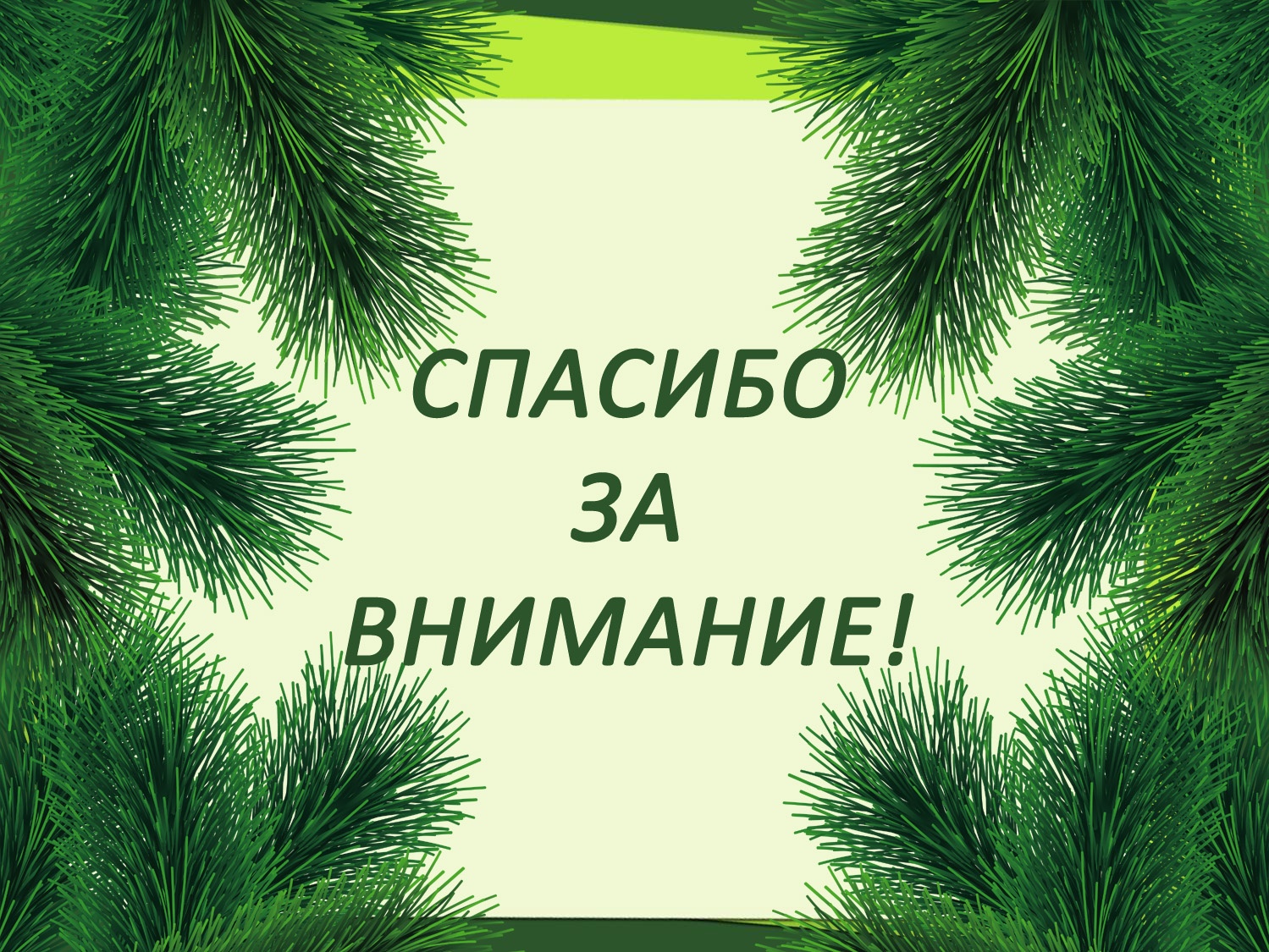